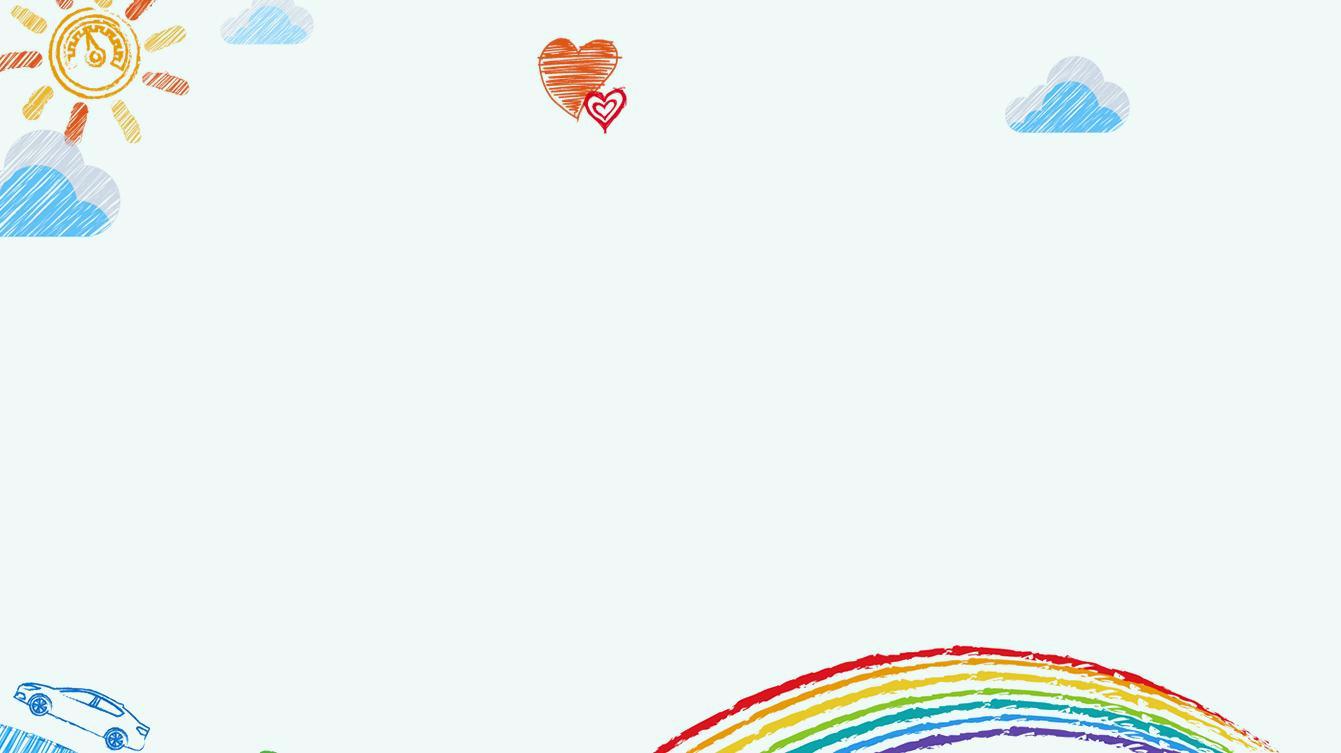 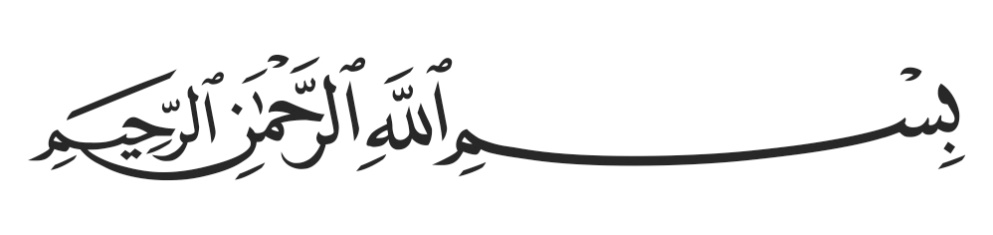 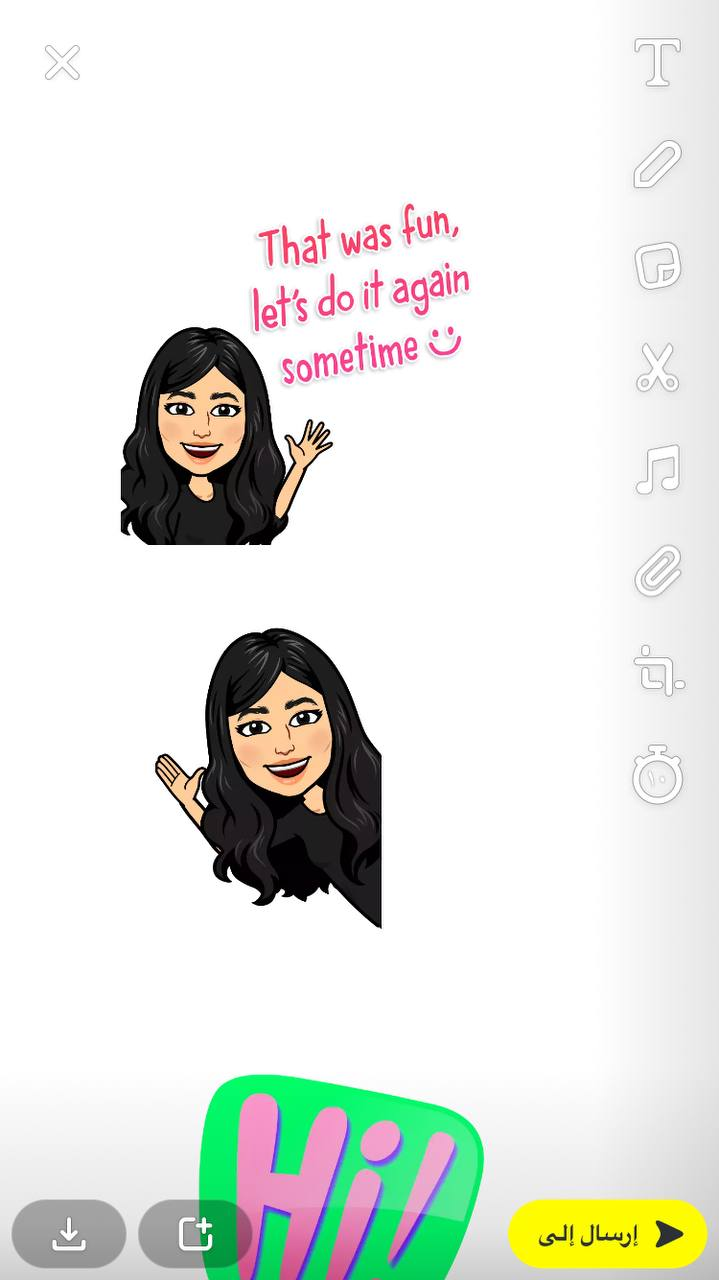 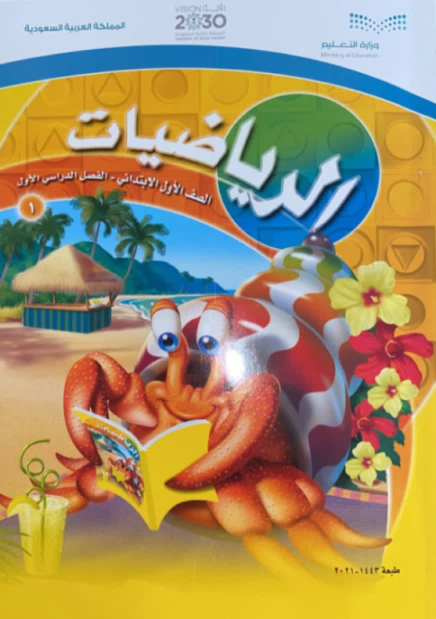 Loading…
أبطال مادة الرياضيات
تبدأ حصتنا بعد لحظات..
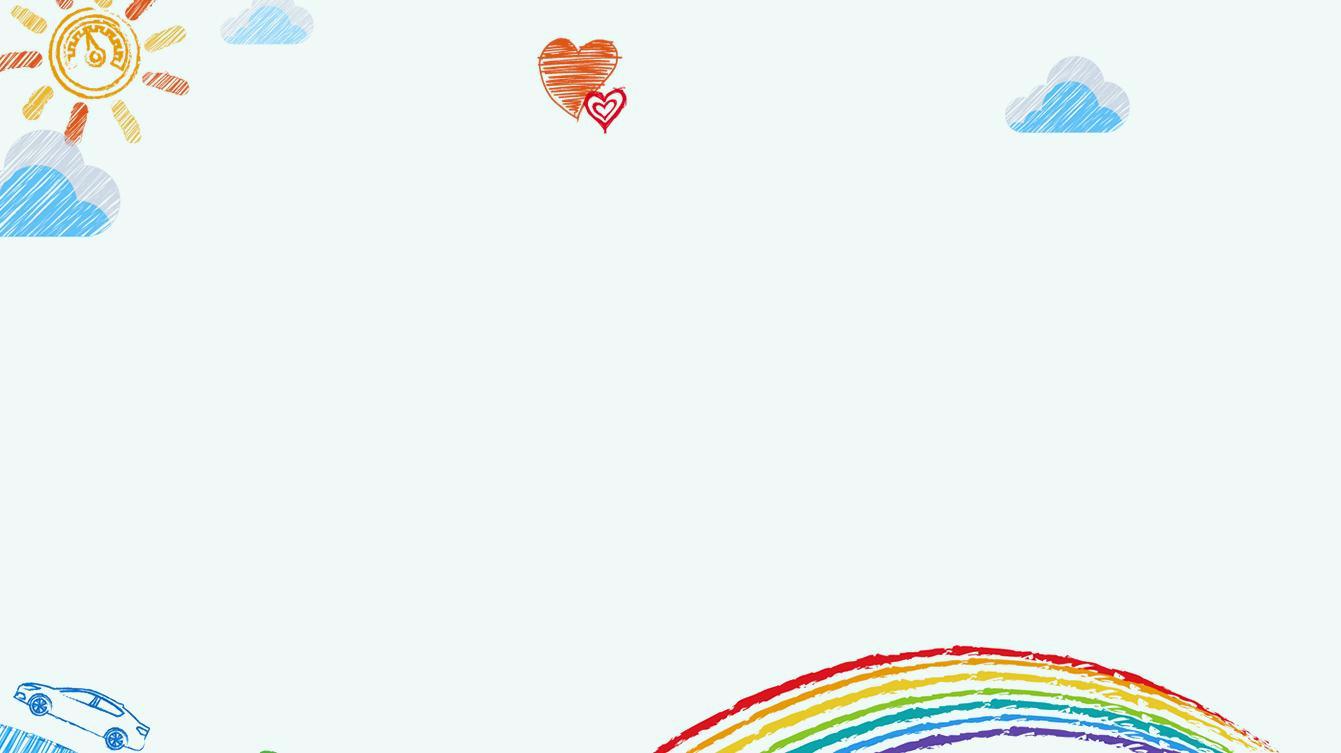 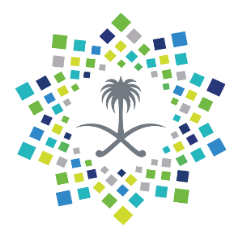 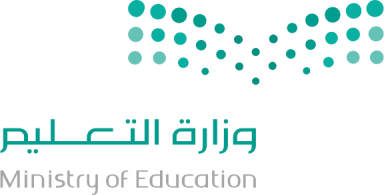 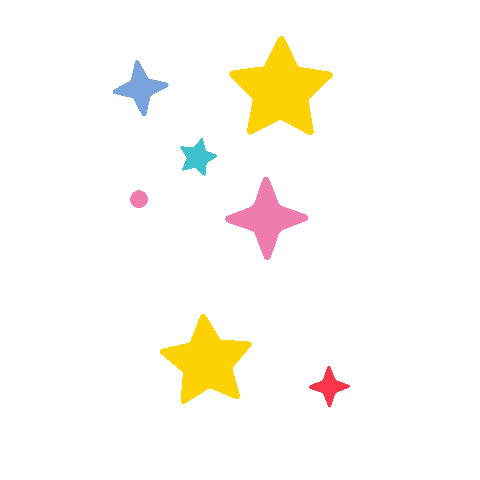 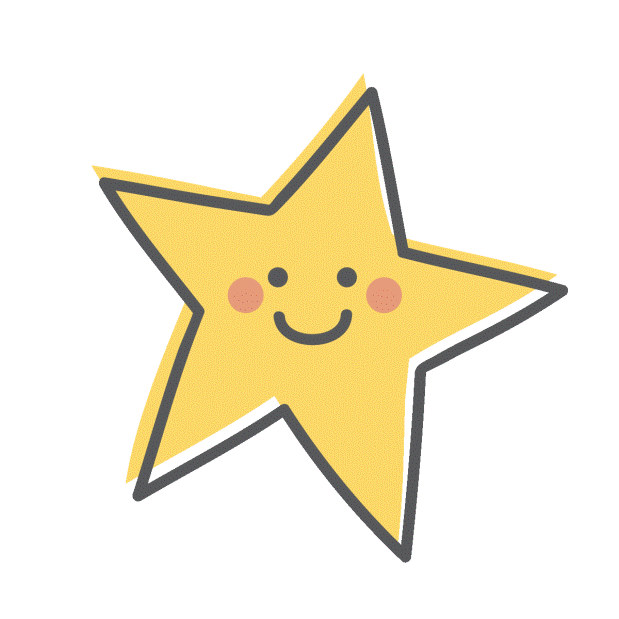 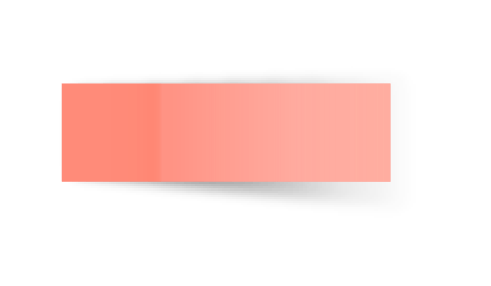 المادة 
الرياضيات
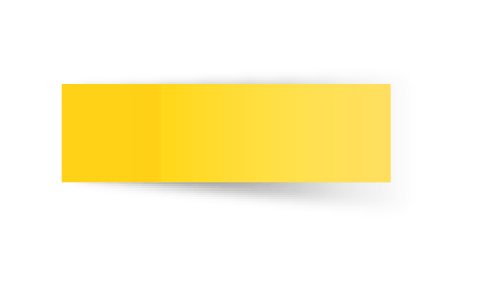 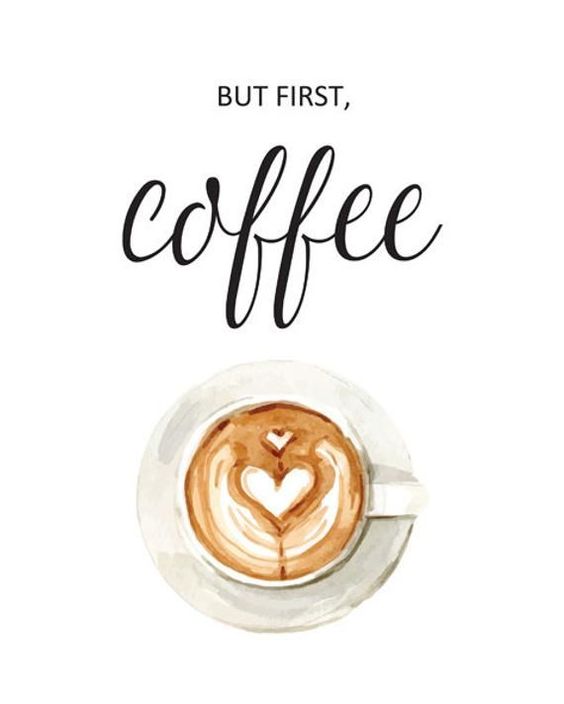 ص 132 الى 133
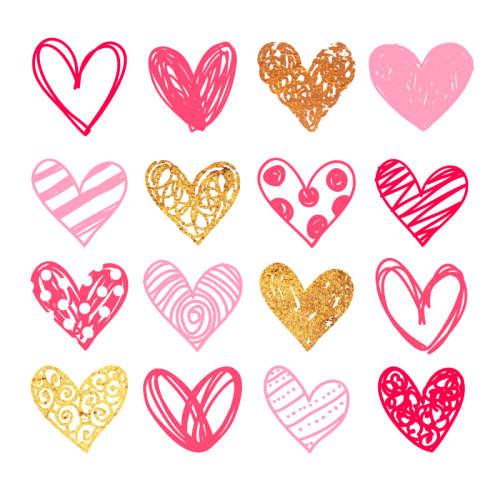 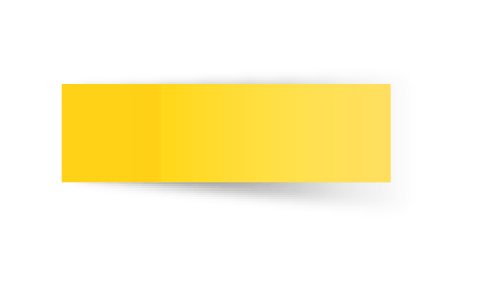 توكلنا على الله
الخميس
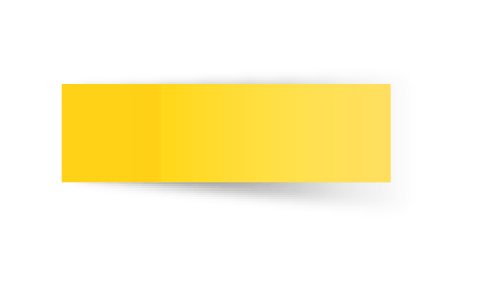 3-6-1443هـ
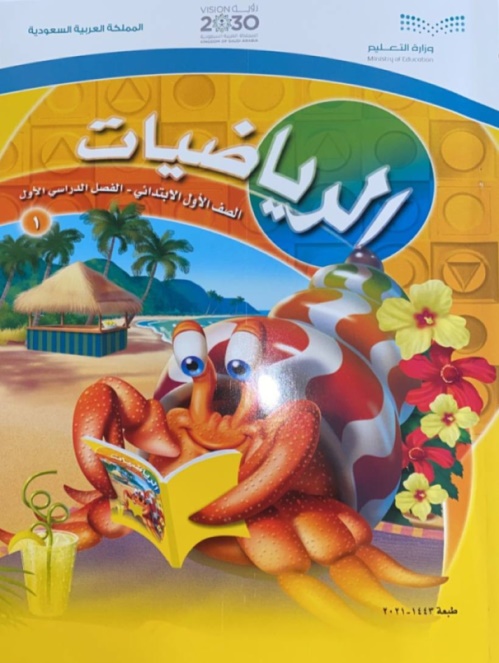 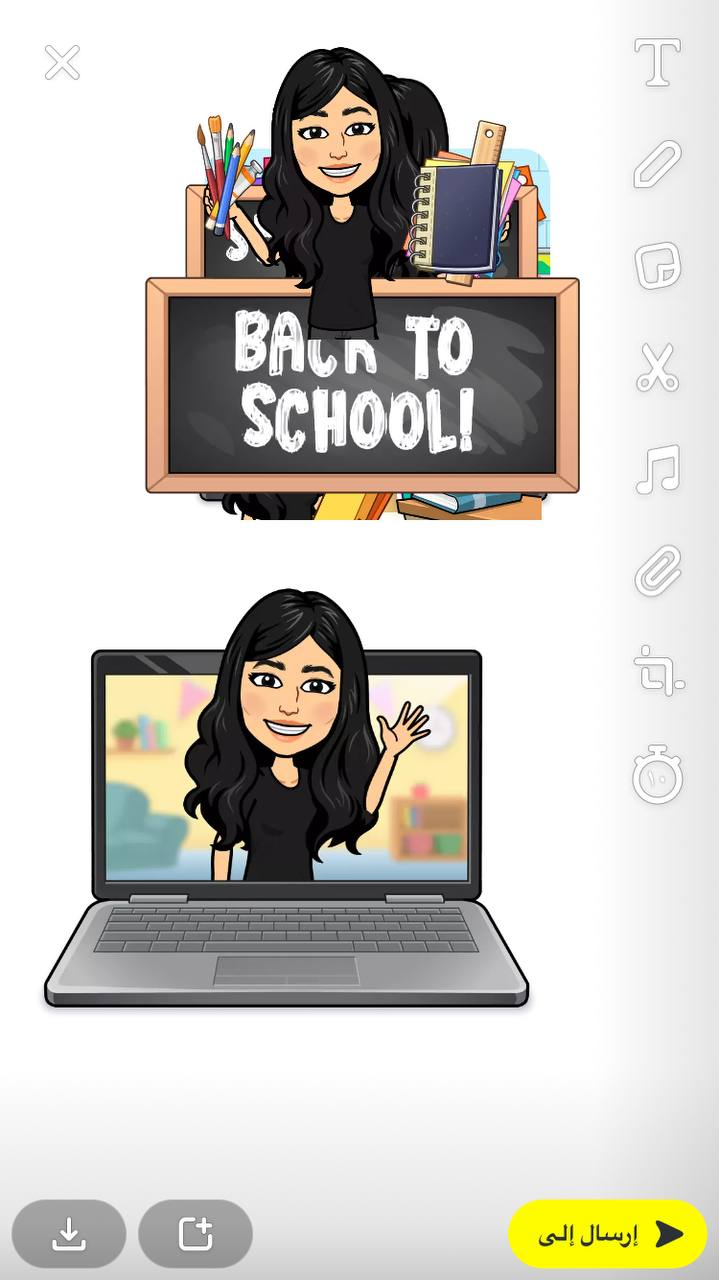 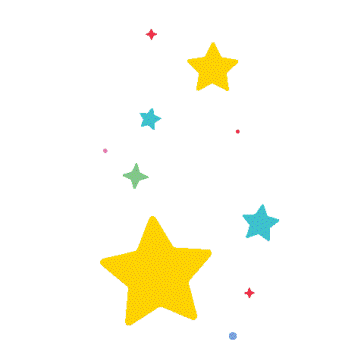 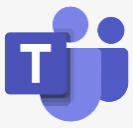 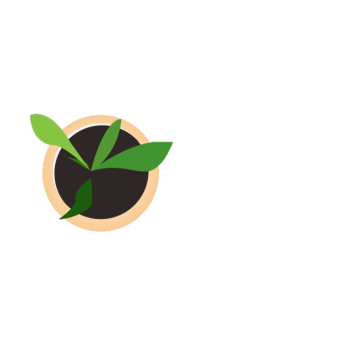 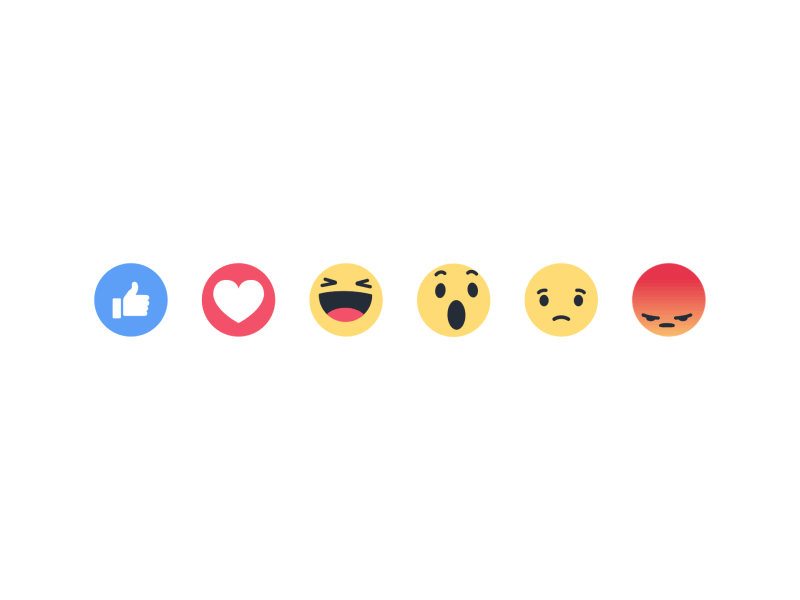 ماهو شعورك اليوم
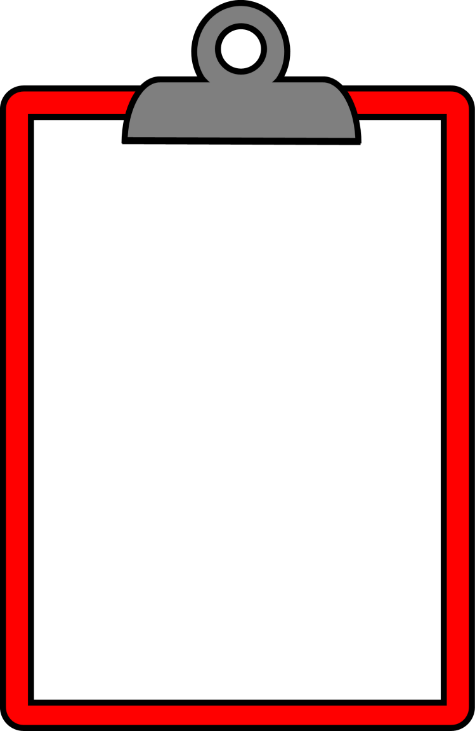 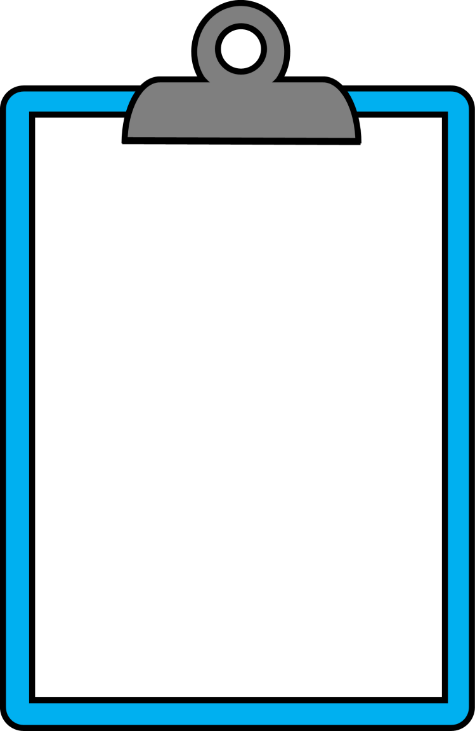 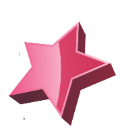 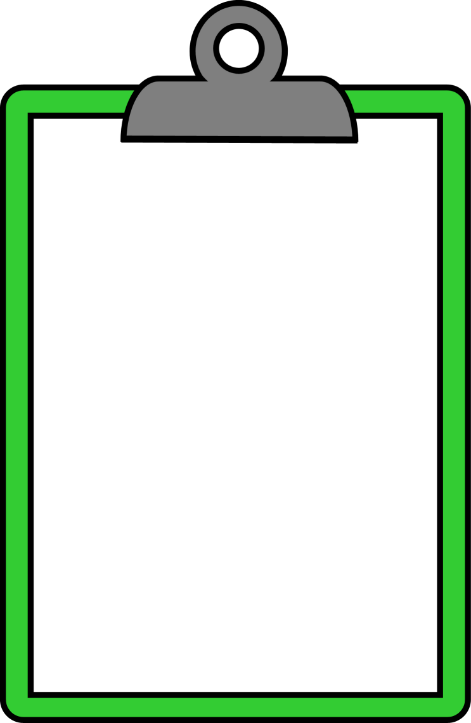 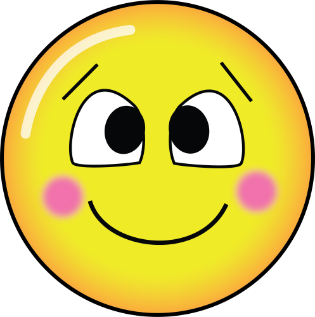 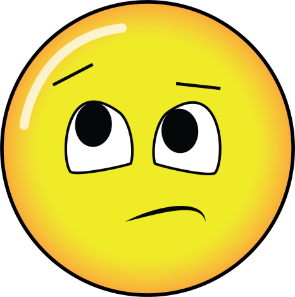 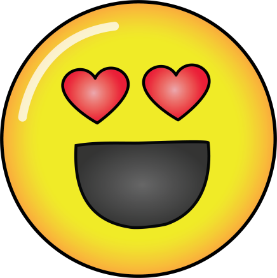 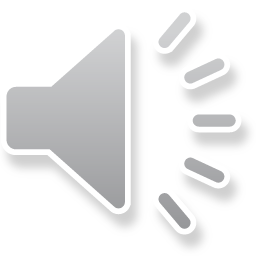 قوانين فصلنا الافتراضي
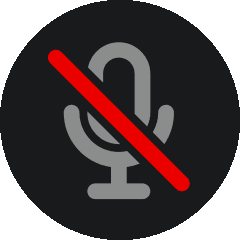 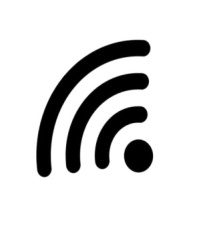 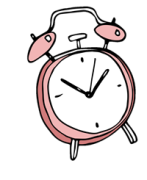 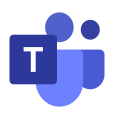 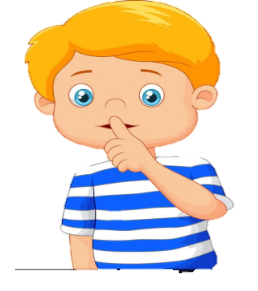 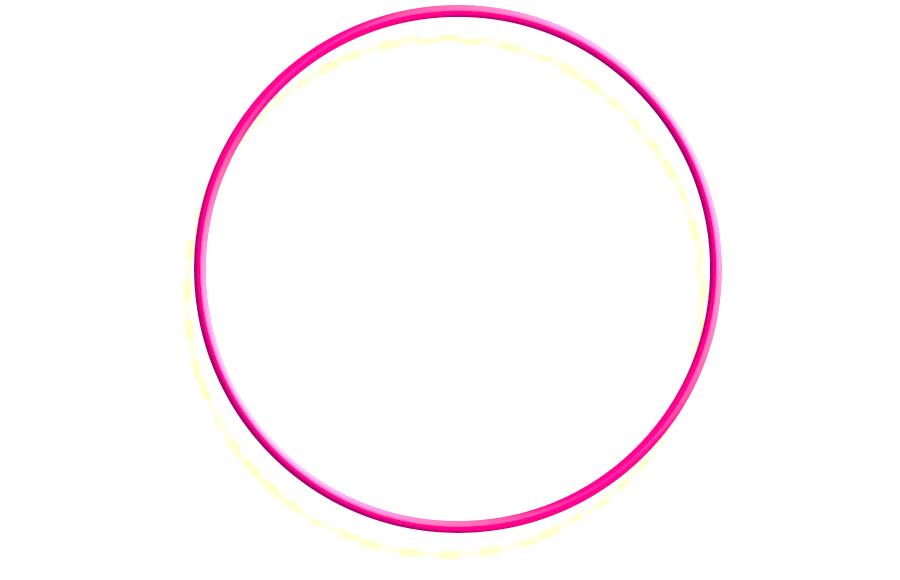 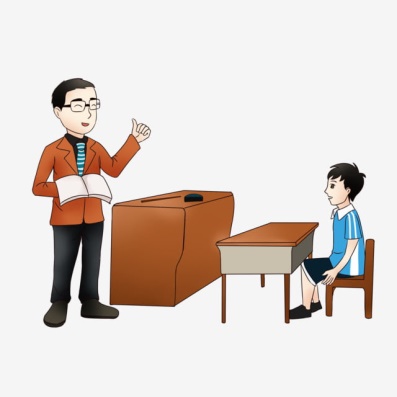 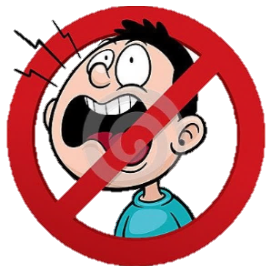 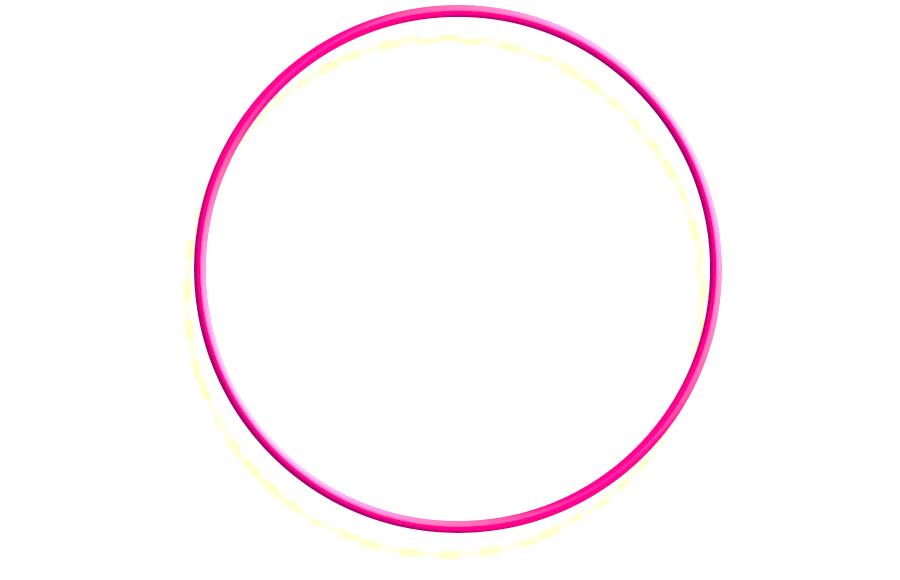 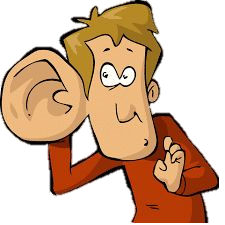 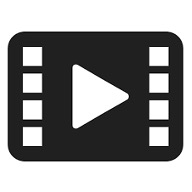 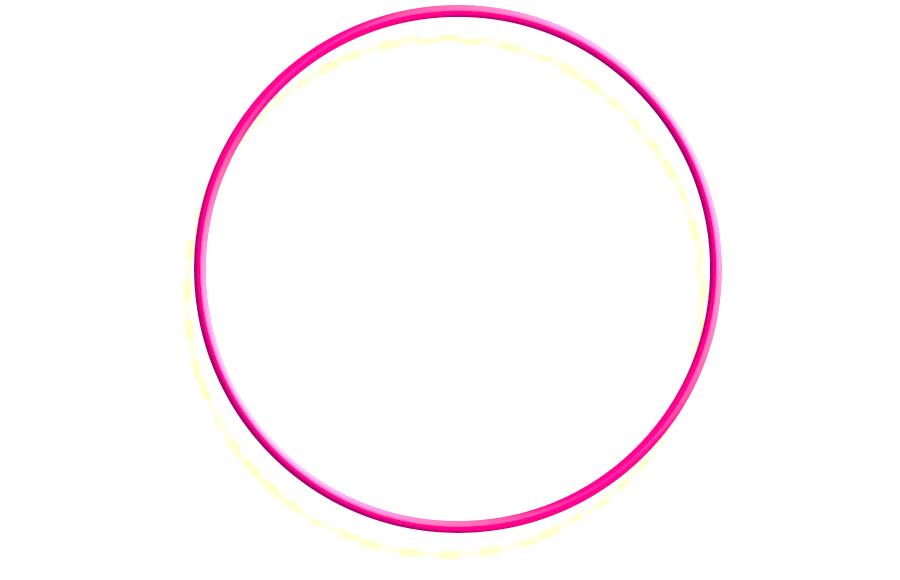 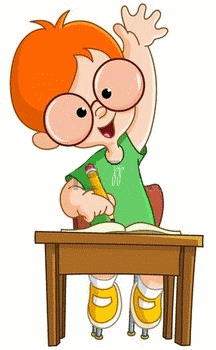 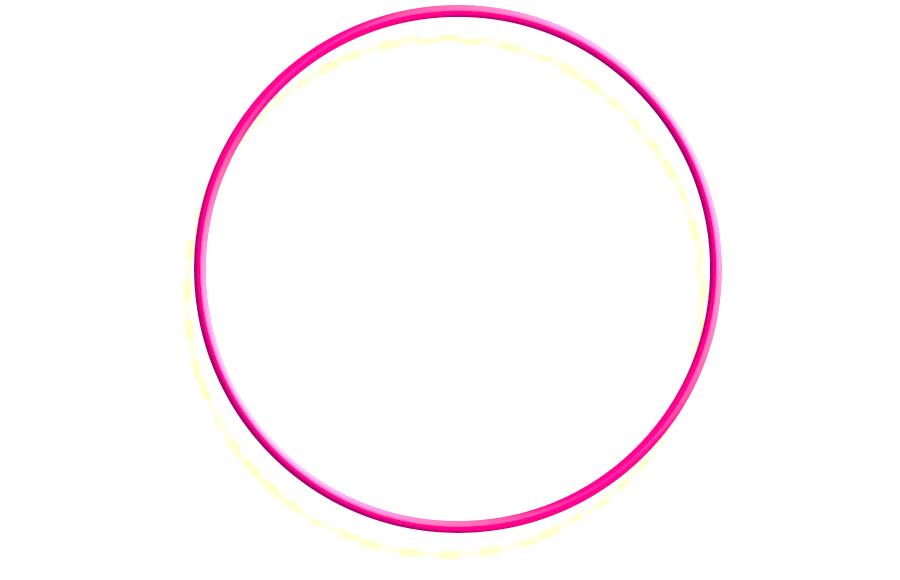 أَبْتَعِد عَنْ الضّجيج
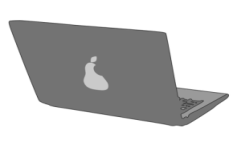 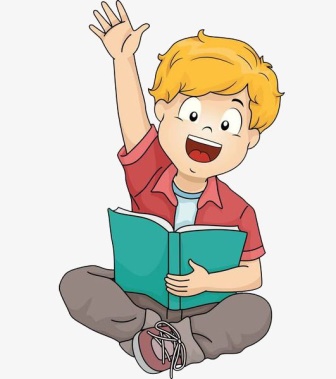 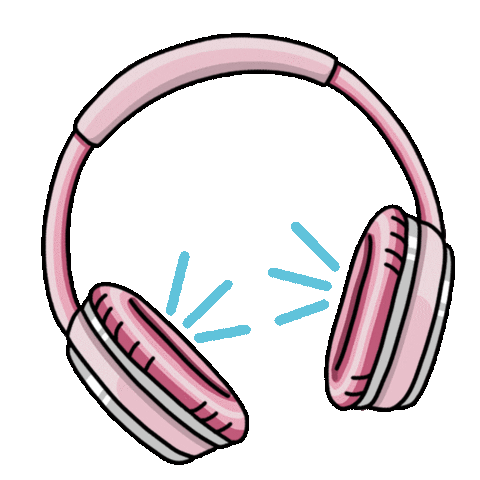 استمع إلى إجابات 
 أصدقائي ولا أقاطعهم
أغلق الصوت
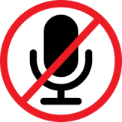 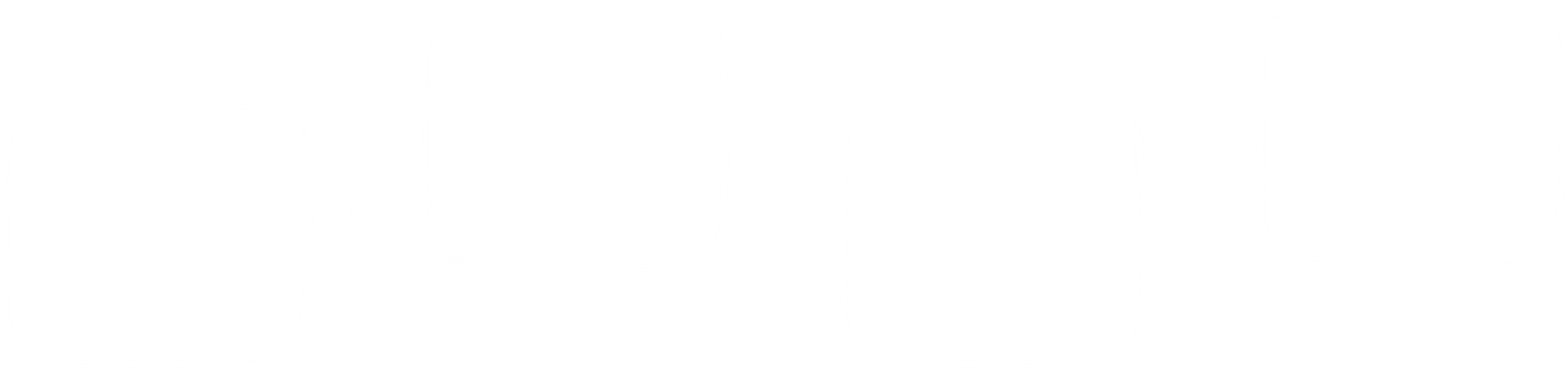 انتظر 
دورك للمشاركة
أَسْتَمِع بِتِرْكيز
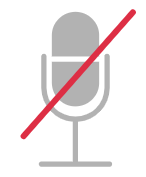 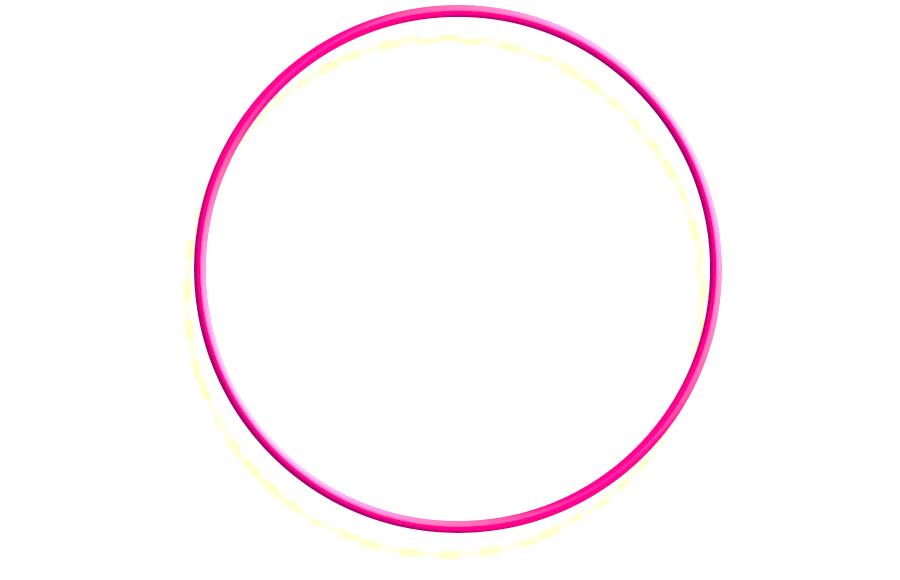 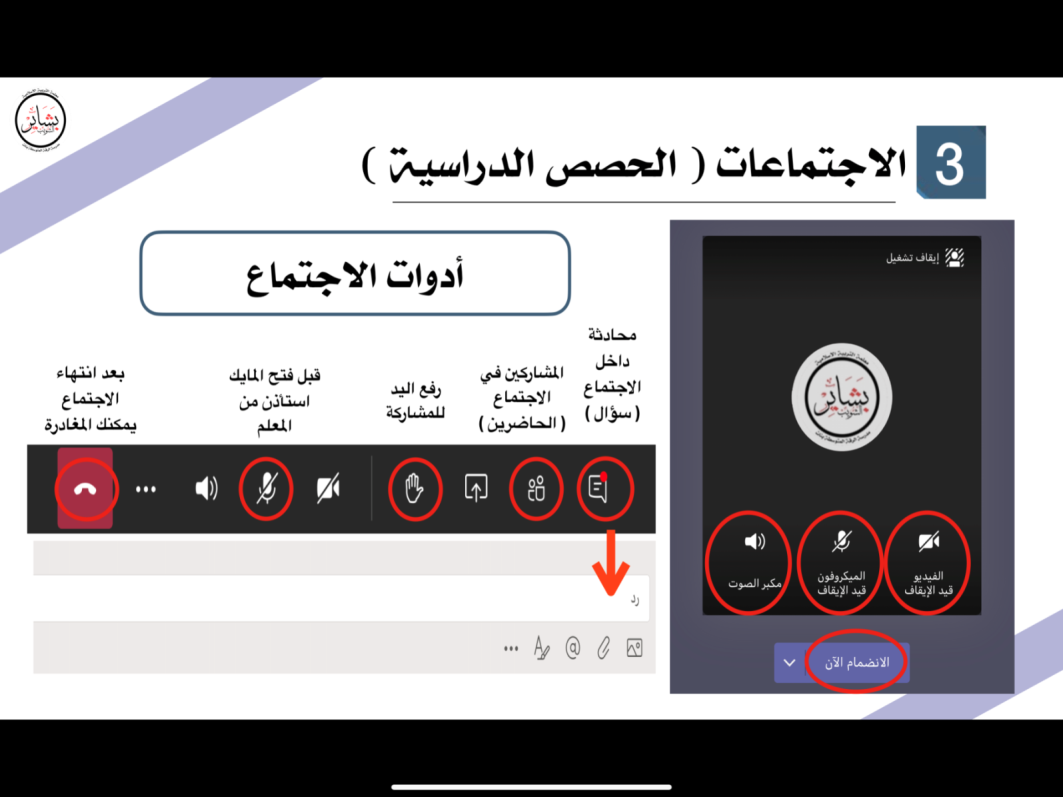 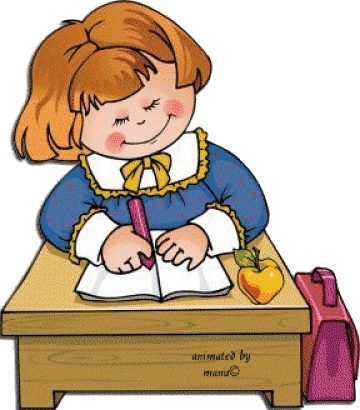 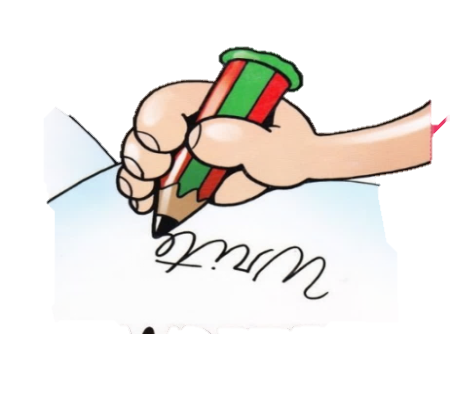 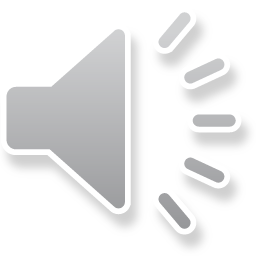 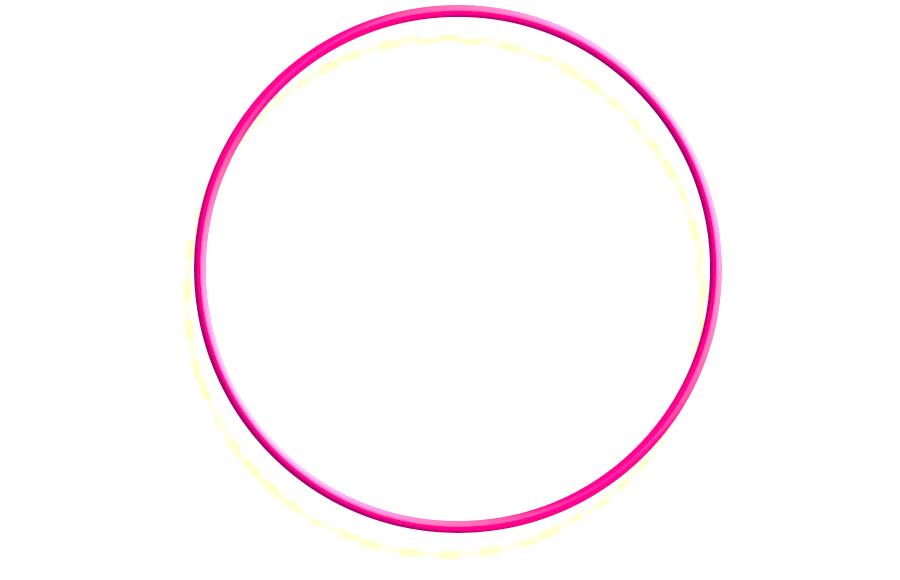 إغلاق المايك وعدم فتحة إلا بسماع أسمي
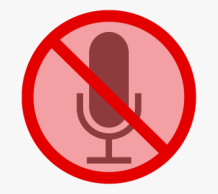 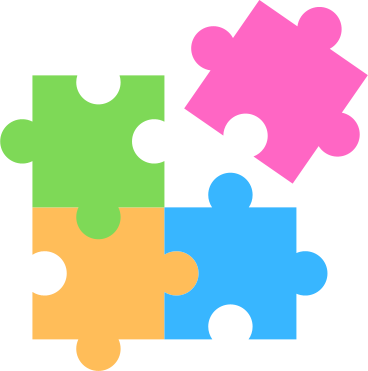 أًدَوِّن مُلاحَظاتي
متعلمينا الأعزاء …من استعد استمد وزاد نوراً وعلما ,استعد , جهز ادواتك ....ا
جلس في مكان مريح ومرتبالرجاء التركيز والاستماع جيداً للشرح
 والحل أول بأول
الفصل السادس: 
الجمع
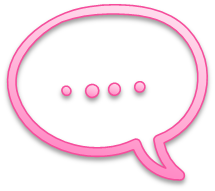 سنتعلم ف
ي هذا الفصل
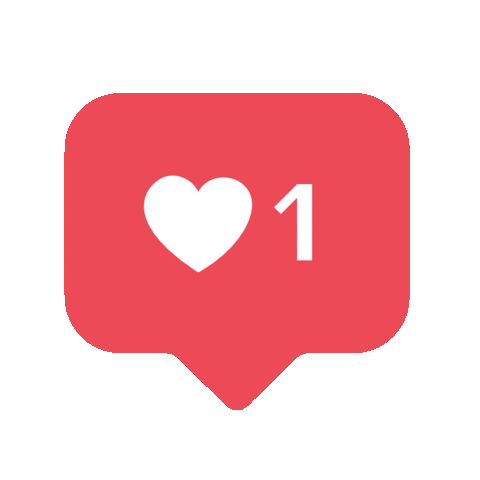 الجمع الرأسي والافقي
الجمع بضم مجموعتين والجمع الى صفر
أستعمل قطع العد لأكون مجموعاً
من 4 الى 12
أستعمل قطع العد لتوضيح قصص وتمثيل الجمع
أُحل مسائل الجمع بالتمثيل
أهداف الفصل السادس
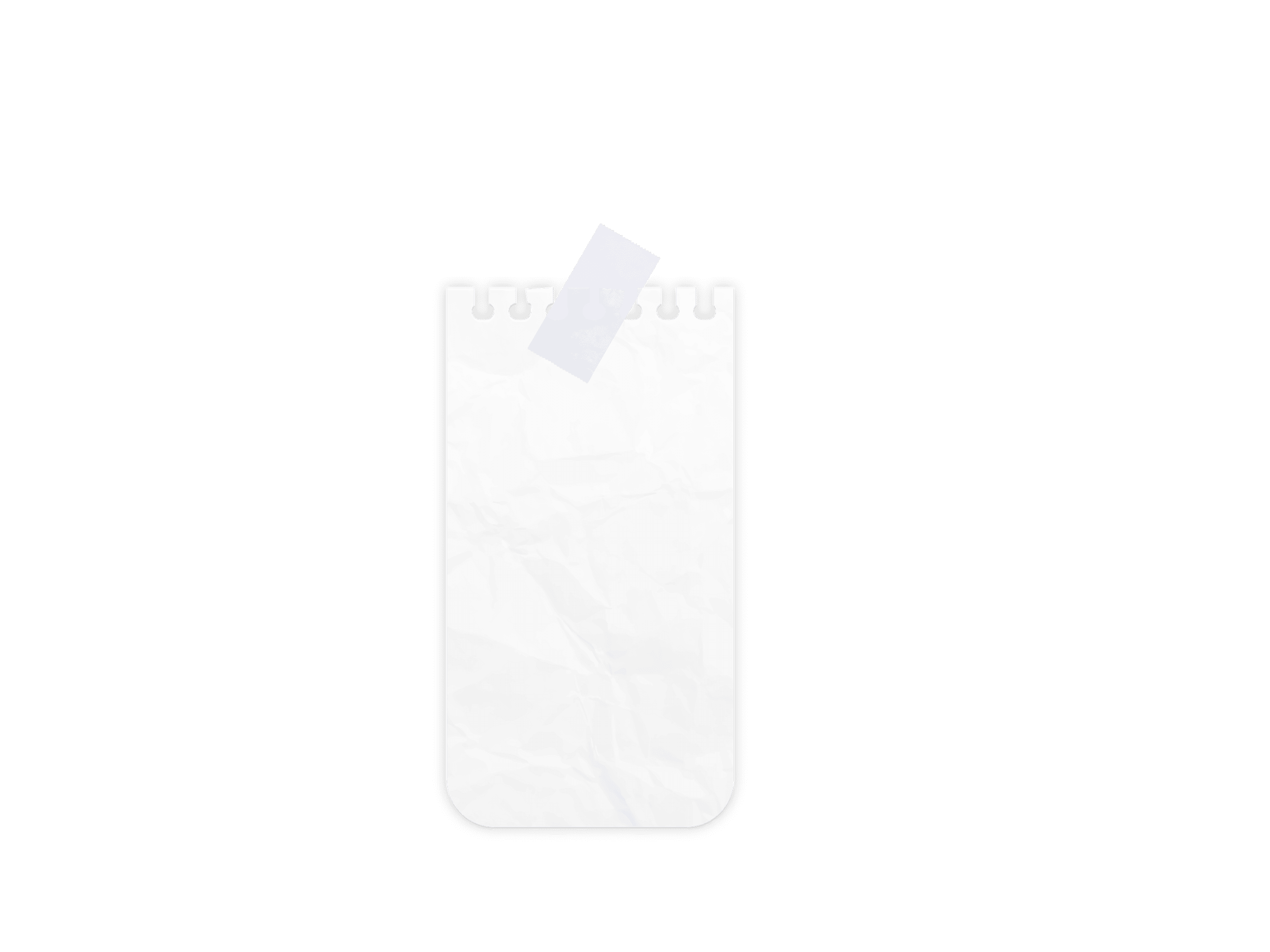 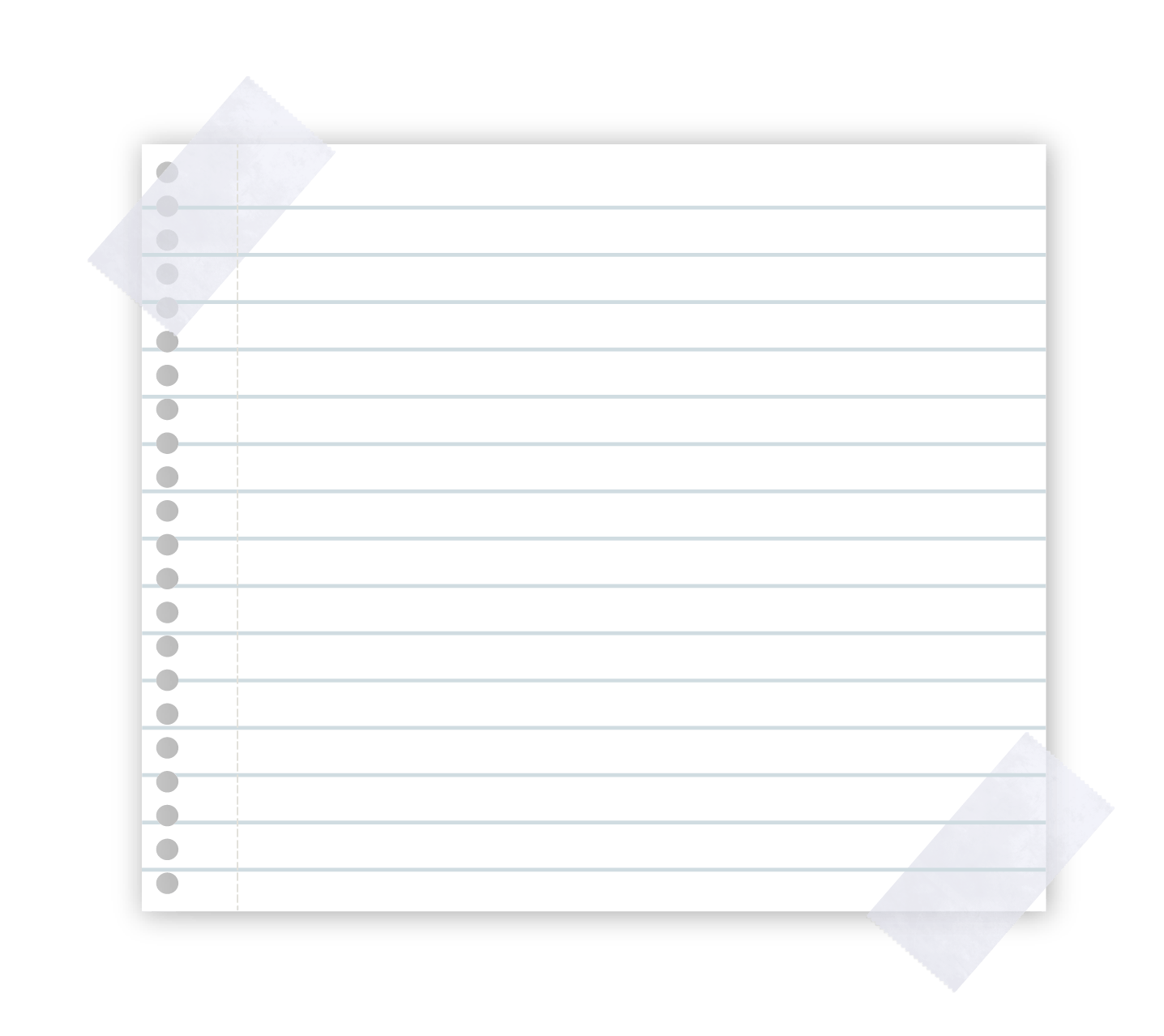 الخميس
3-6-1443هـ
أجمع رأسياً و أفقياً
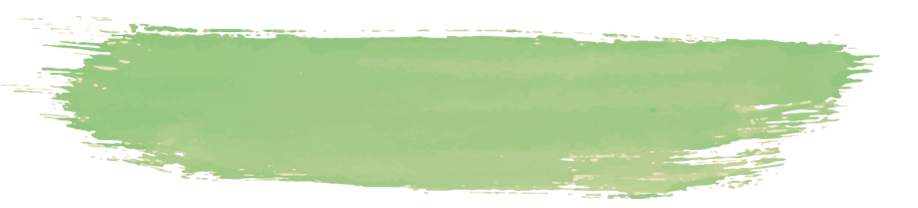 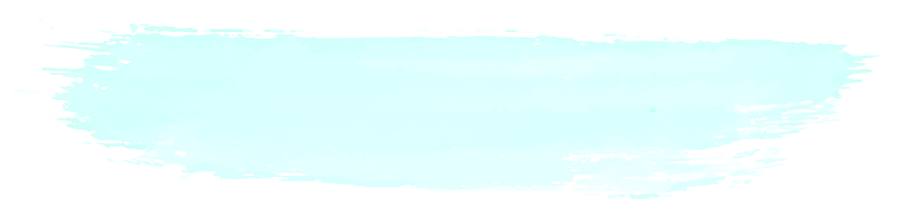 فكرة الدرس
المفردات
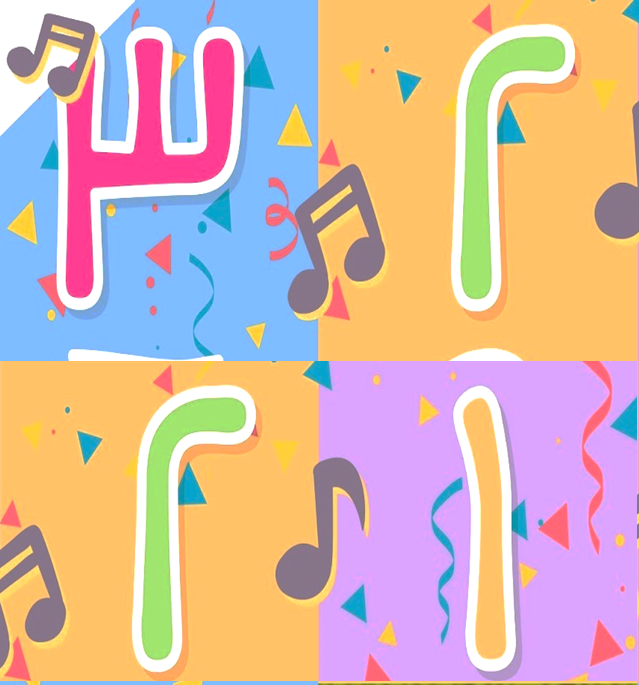 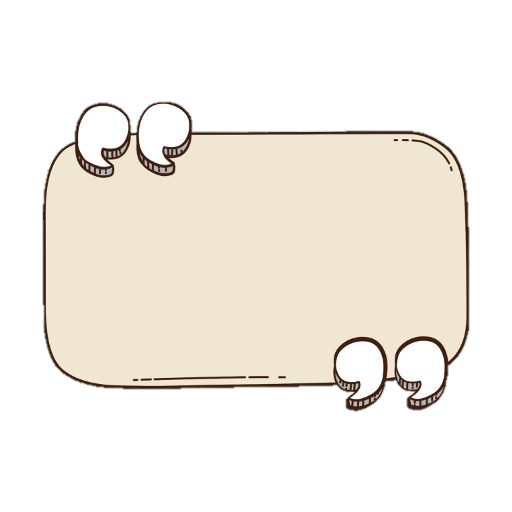 رأسي 
أفقي
صفحة
132 الى 133
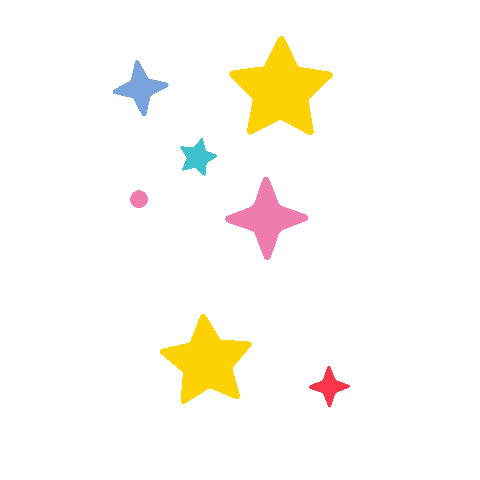 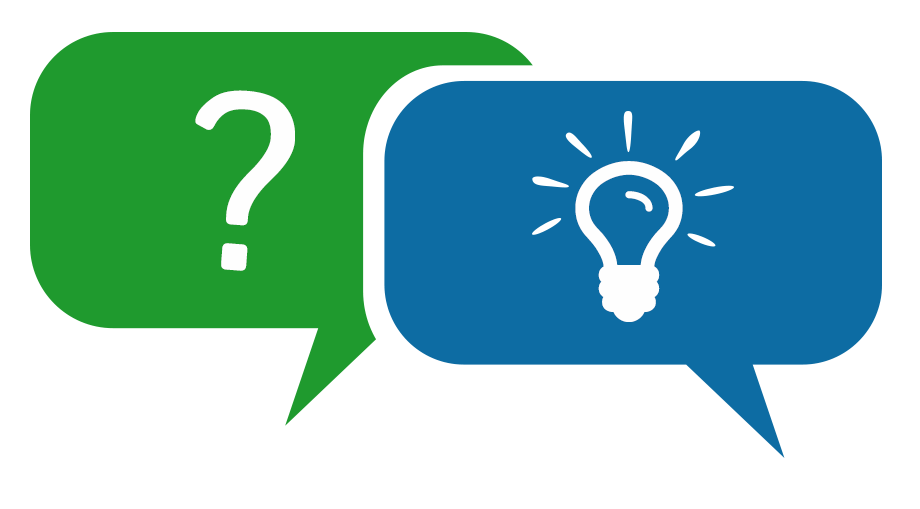 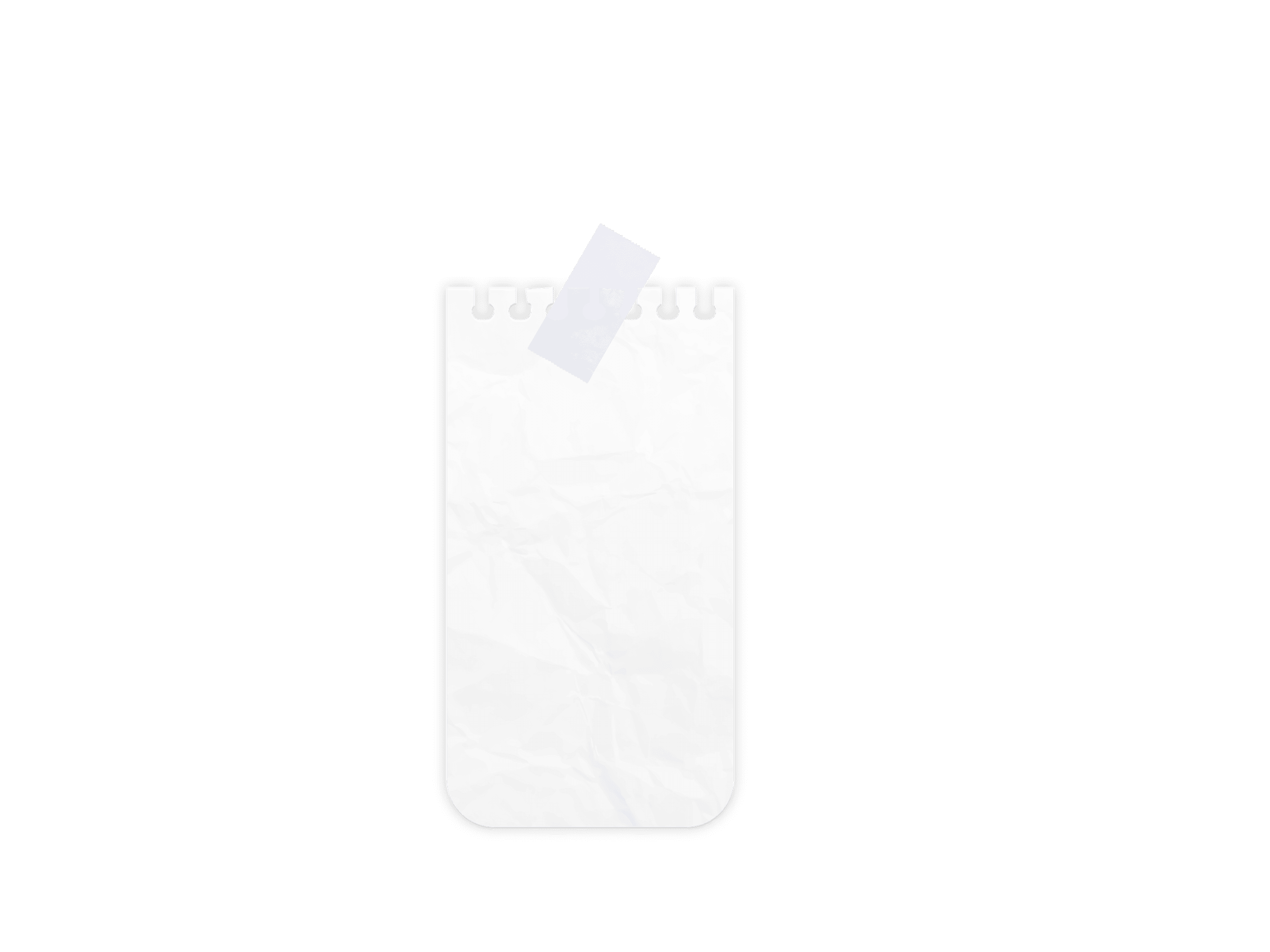 3 - 6
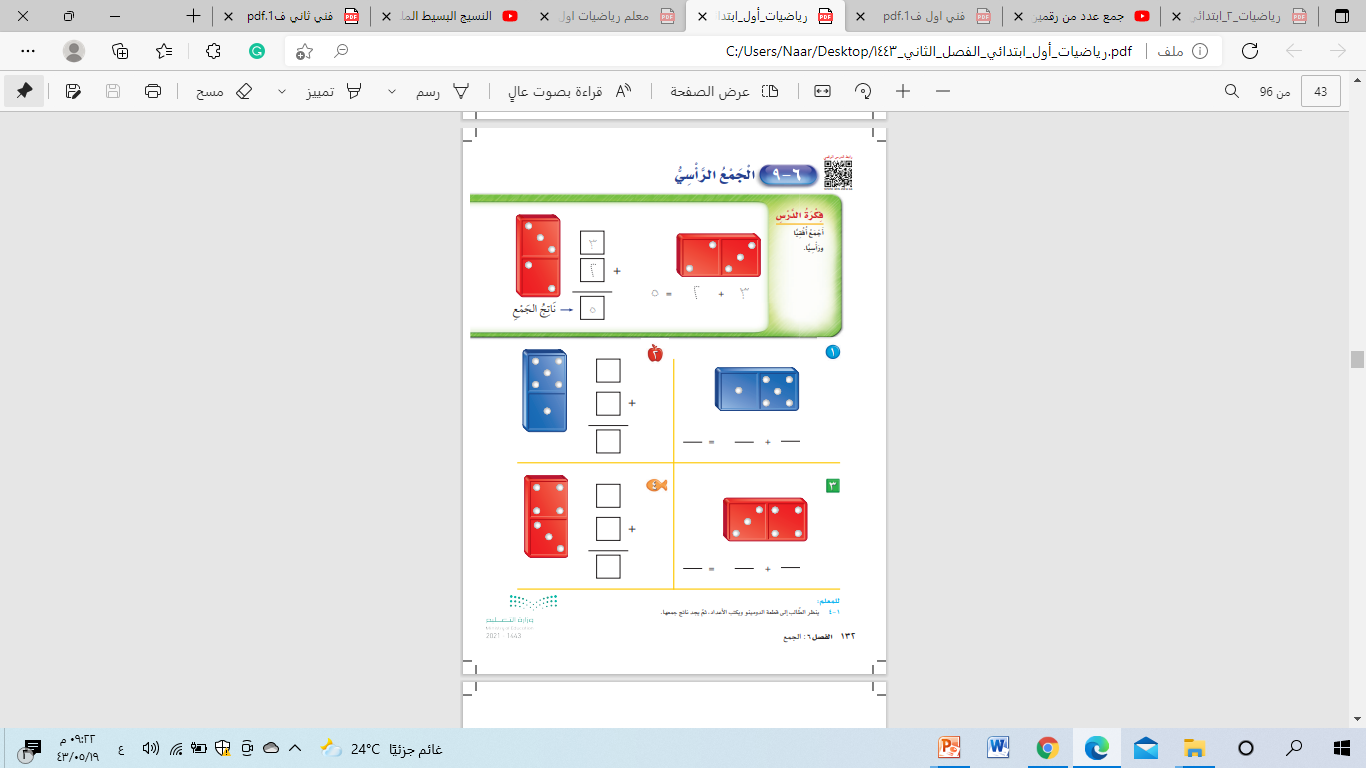 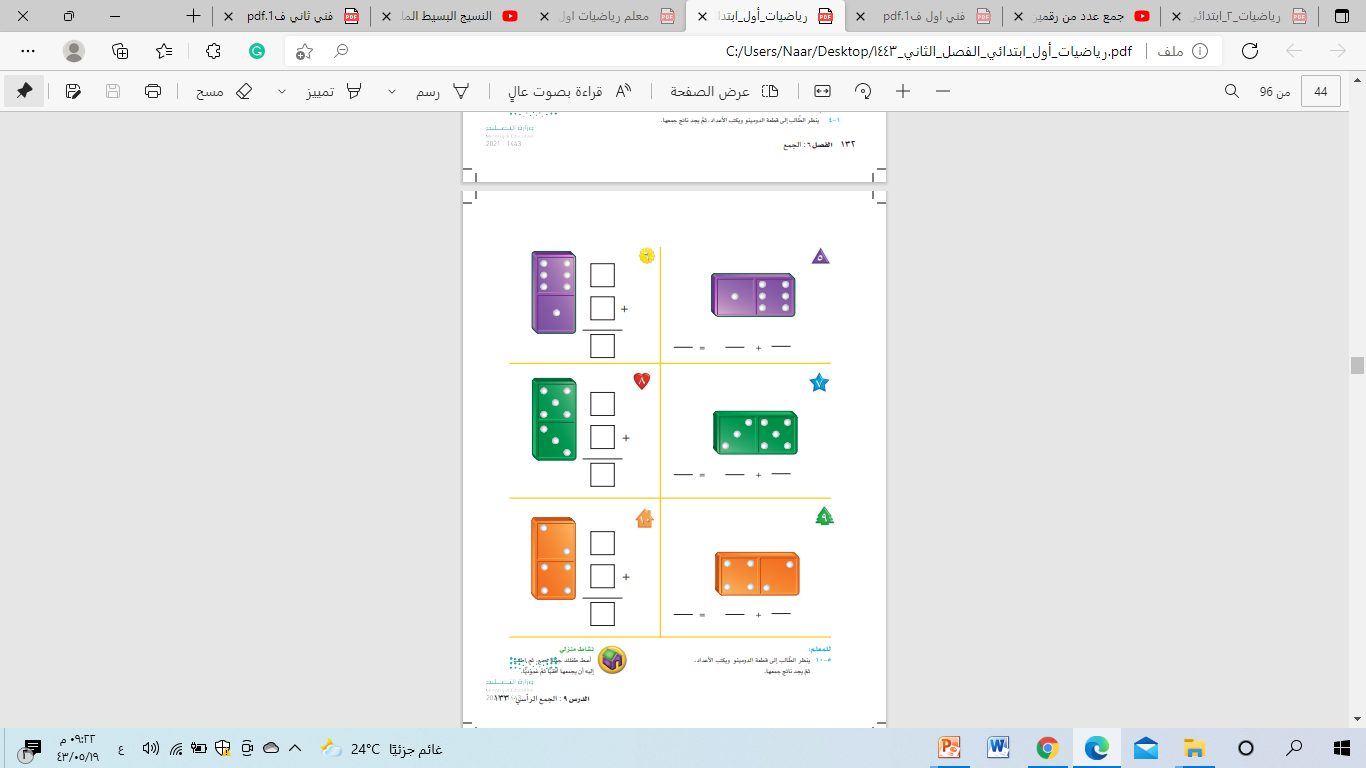 الخميس
3-6-1443هـ
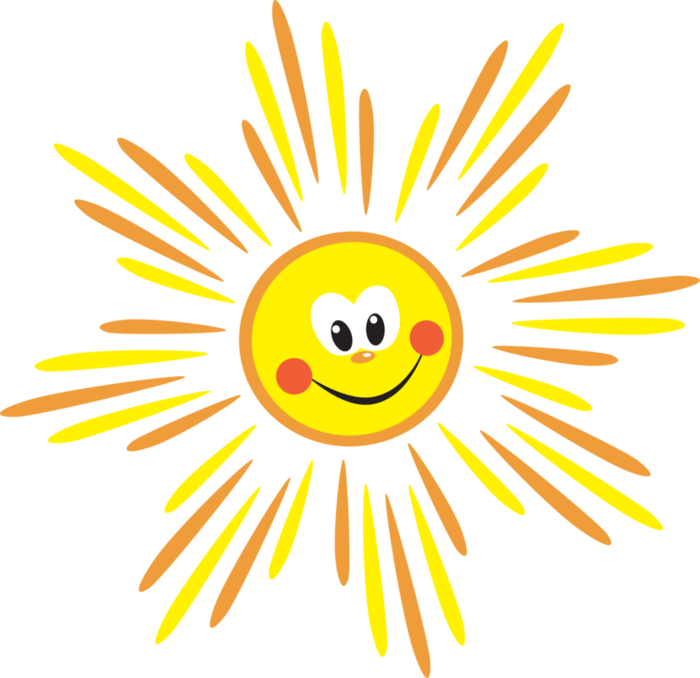 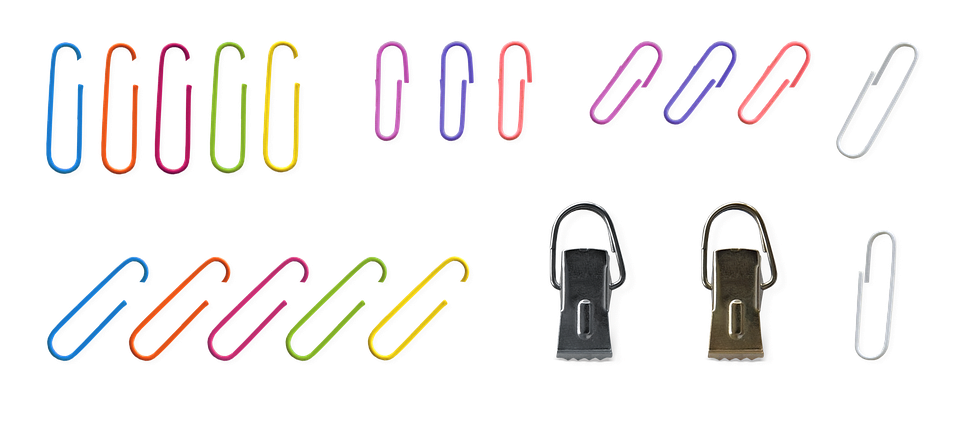 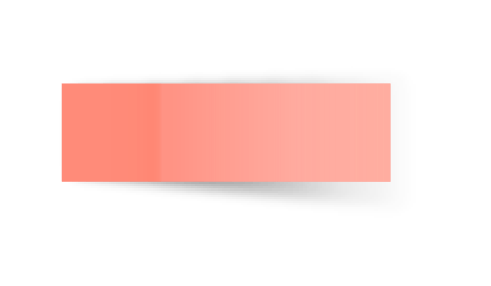 المادة 
الرياضيات
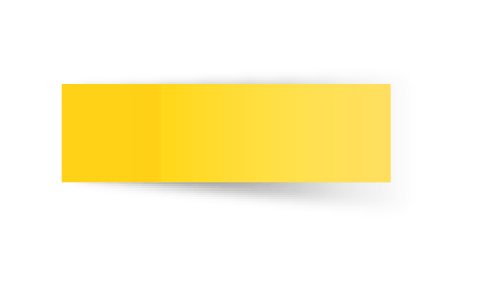 ص 132 +133
تسجيل الحضور
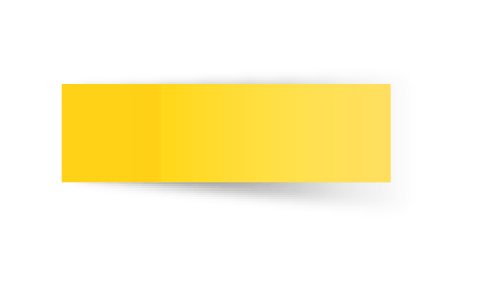 الخميس
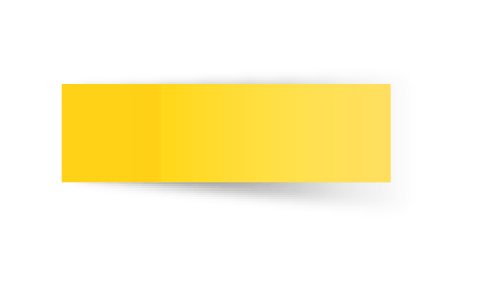 3-6-1443هـ
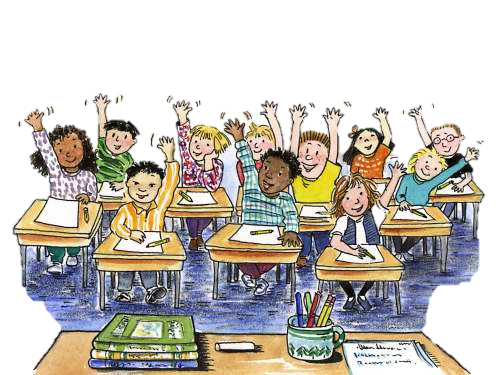 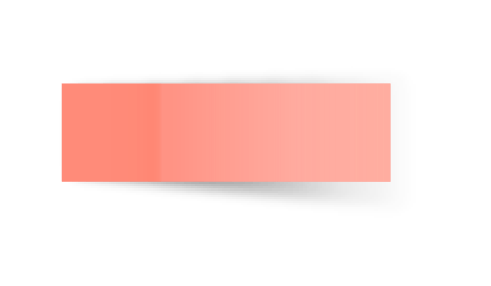 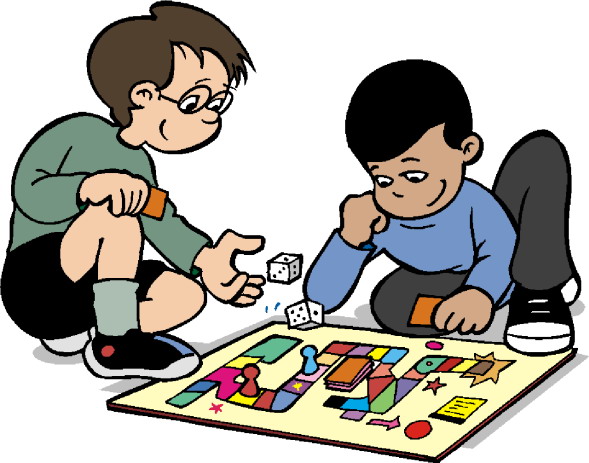 ص 132
6-  9  الجمع الرأسي
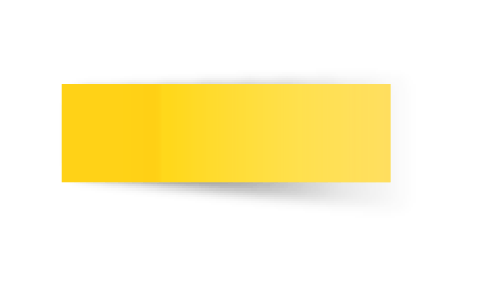 3-6-1443هـ
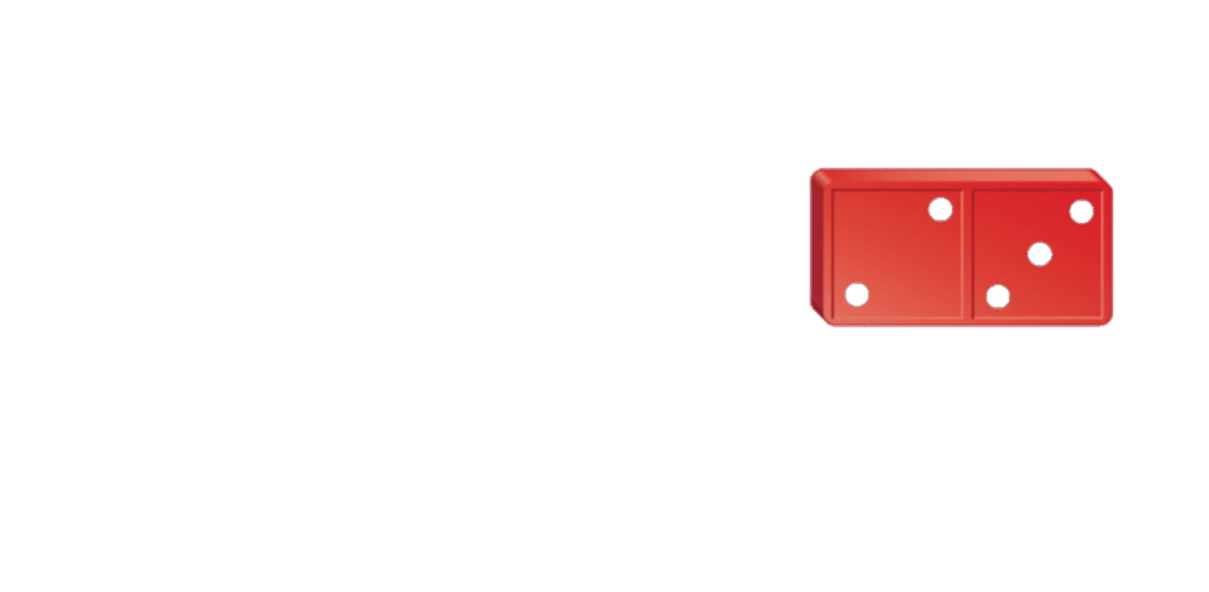 الجمع في قطعة الدومينو الأولى يسمى جمع أفقي ويكتب ناتج الجمع بعد =
1/ كم عدد الدوائر البيضاء في قطعة الدومينو في اليمين ؟
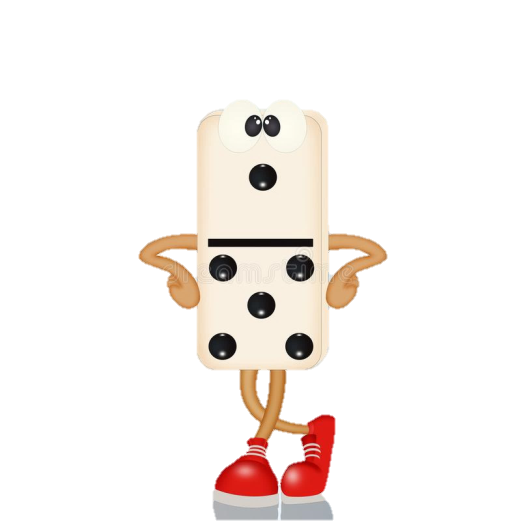 3 دوائر بيضاء
الجمع في قطعة الدومينو الثانية يسمى جمع رأسي  يكتب ناتج الجمع تحت الخط _
2 دوائر بيضاء
2/ كم عدد الدوائر البيضاء في قطعة الدومينو في اليسار  ؟
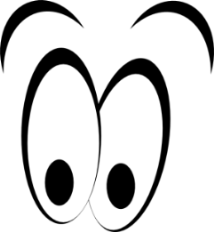 3+ 2 = 5
3/ اقراء جملة الجمع التي تمثل الدوائر على قطعة الدومينو؟
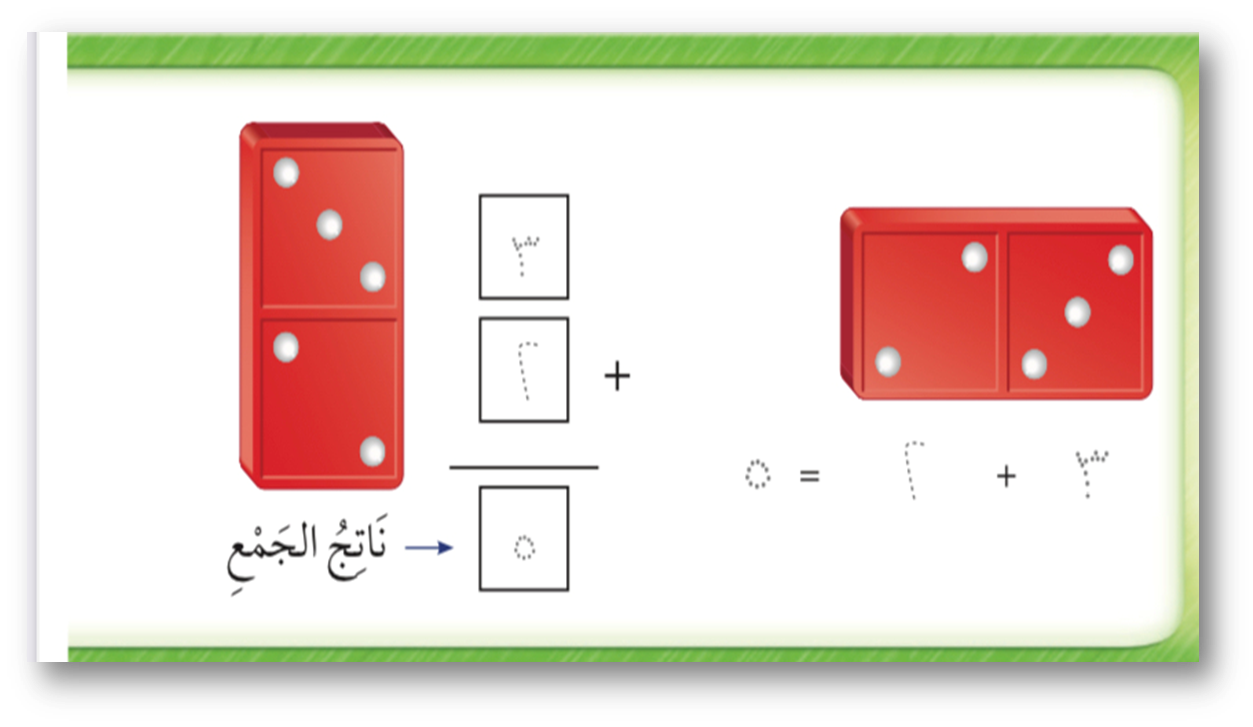 5
4/ ما ناتج الجمع في الجملة 3 + 2 ؟
3
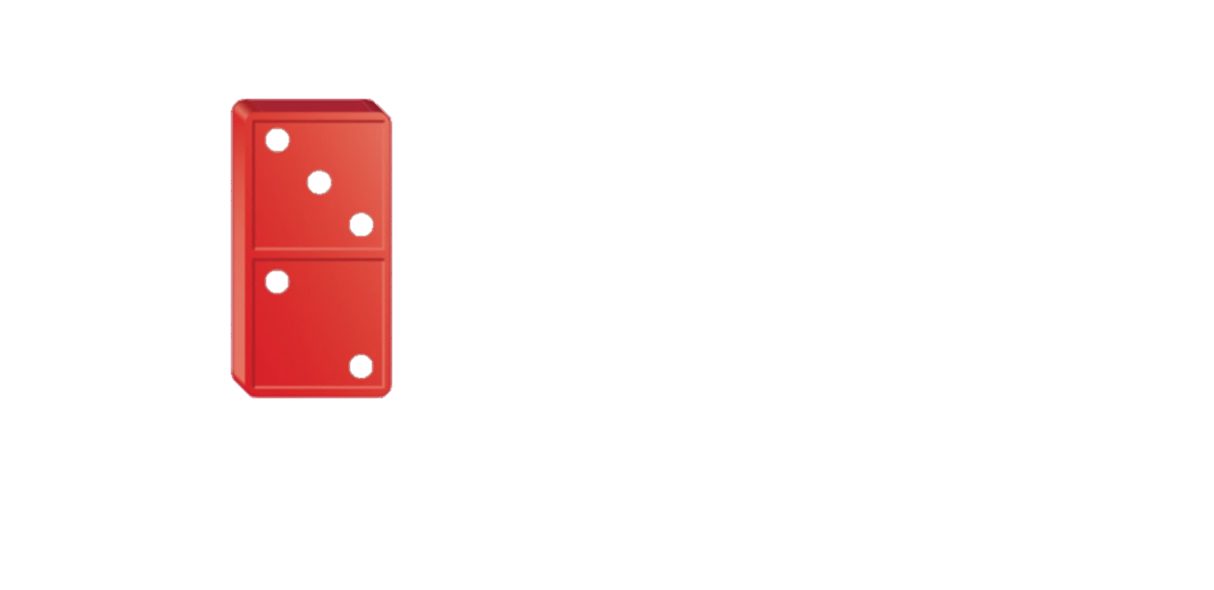 2
5/ كم عدد الدوائر البيضاء في قطعة الدومينو التي في الاعلى؟
5
3 دوائر بيضاء
2
3
5
2 دوائر بيضاء
6/ كم عدد الدوائر البيضاء في قطعة الدومينو التي في الأسفل؟
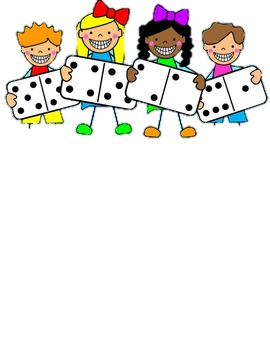 3 +  2= 5
7/ اقراء جملة الجمع التي تمثل الدوائر على قطعة الدومينو ؟
5
8/ ما ناتج الجمع في الجملة 3 + 2؟
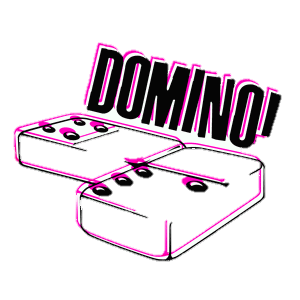 مفهوم  أفقي  وَ رأسي في جمع الاعداد
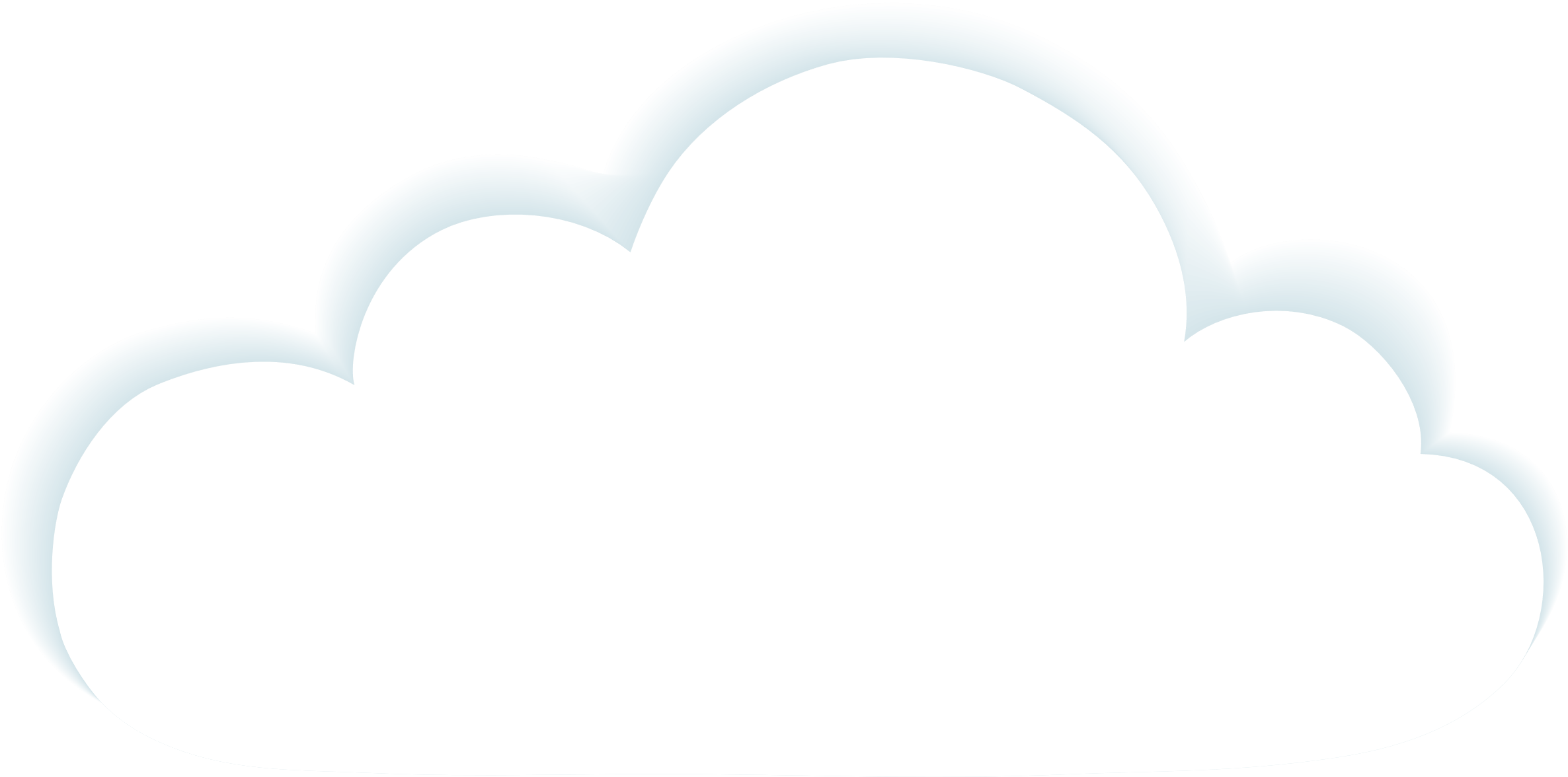 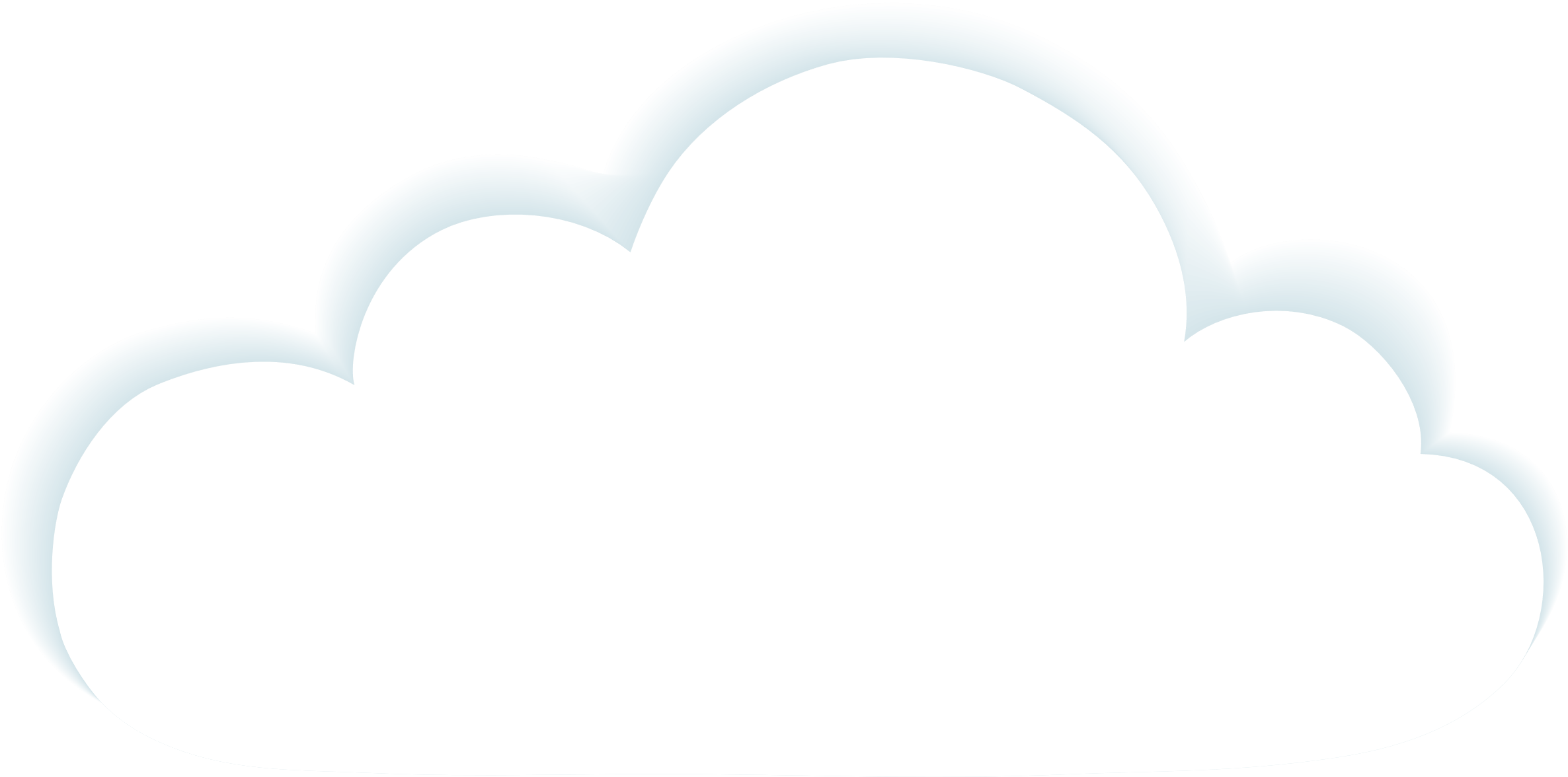 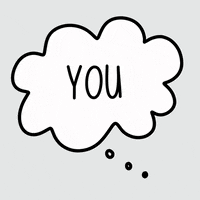 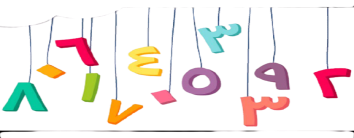 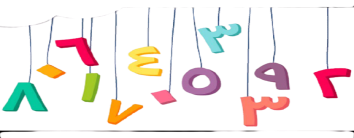 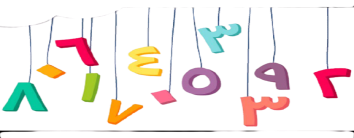 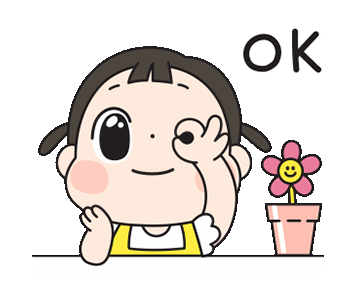 اولاً مفهوم الجمع
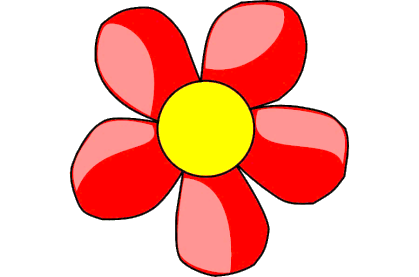 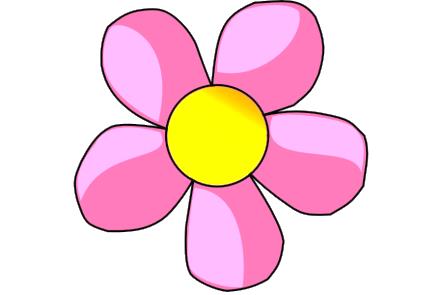 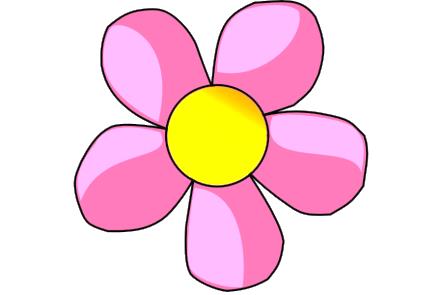 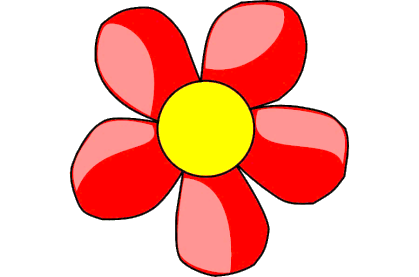 +
هو مجموع الكل 
مثال اذا كان عندي وردة و اخي وردة , فالمجموع  هو  وردتان
=
1
2
1
=
+
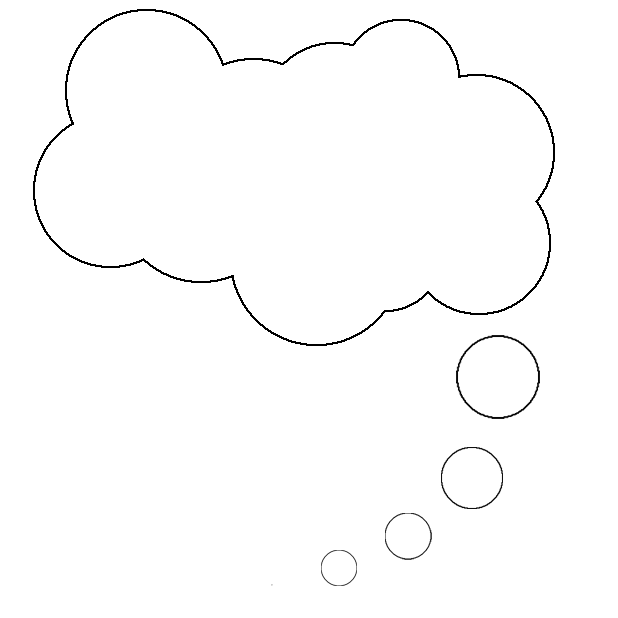 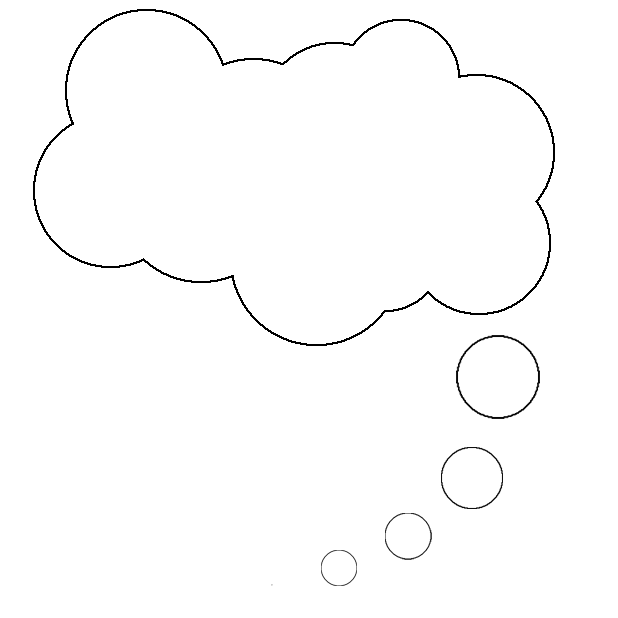 الجمع الافقي يكتب على السطر ويكتب ناتج الجمع بعد علامة =
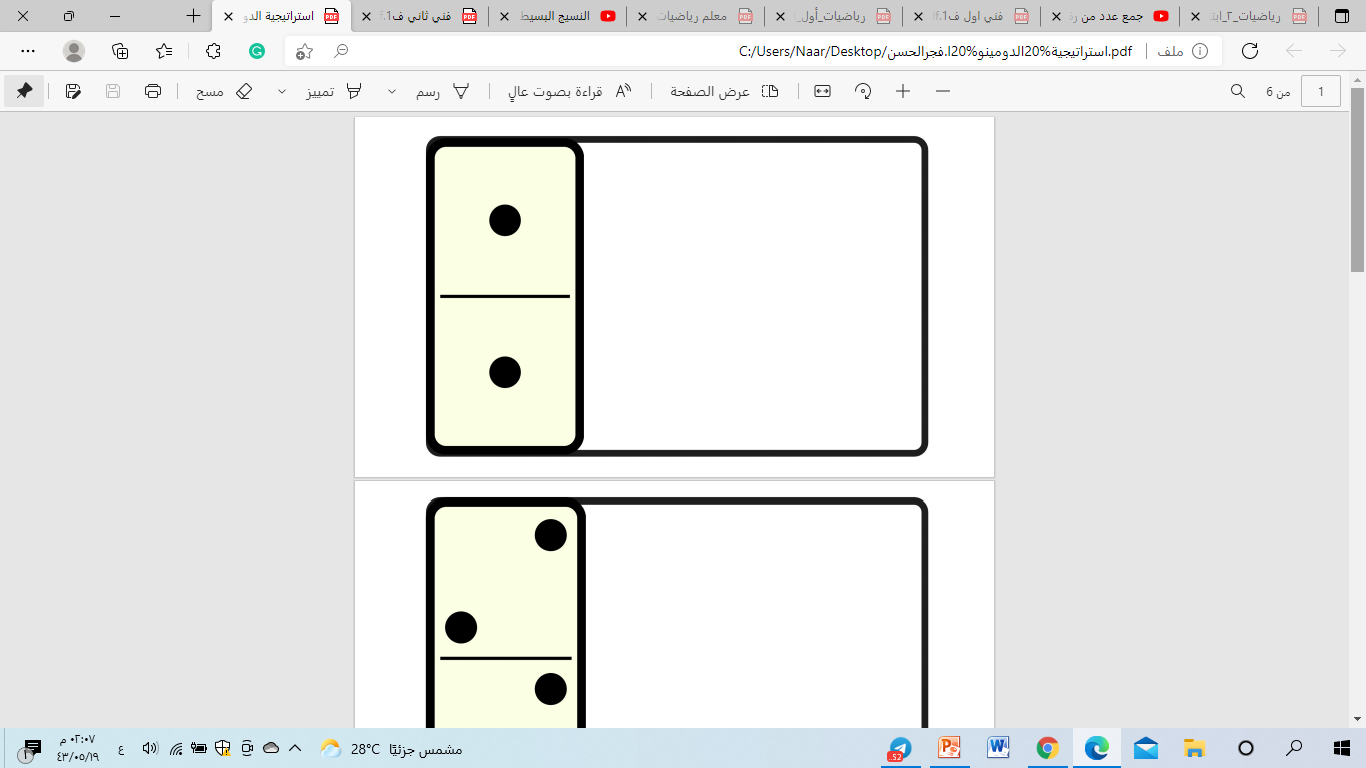 الجمع الرأسي أو العمودي تكتب الاعداد بالطول فوق بعض ويكتب ناتج الجمع تحت الخط
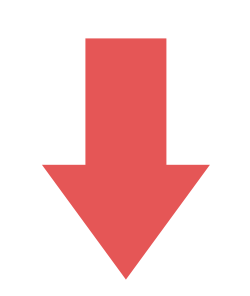 1
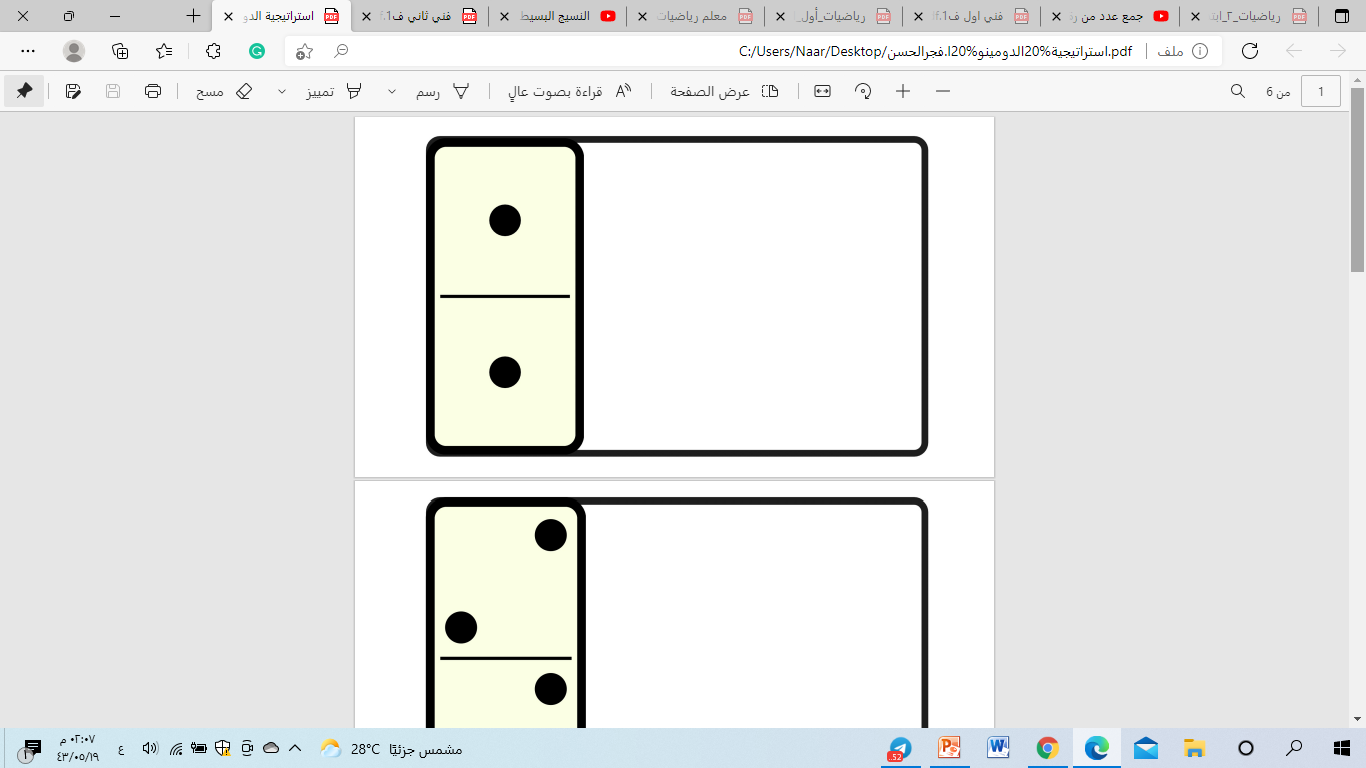 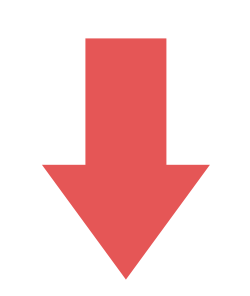 أفقي
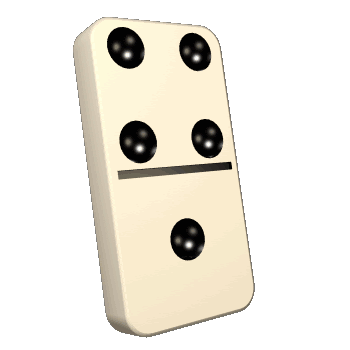 +
_
2
1
1
1
=
+
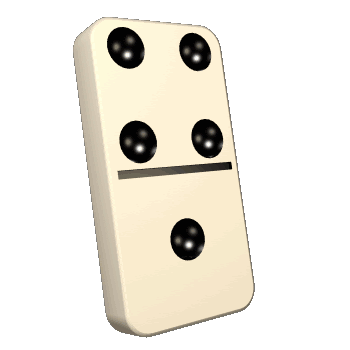 رأسي
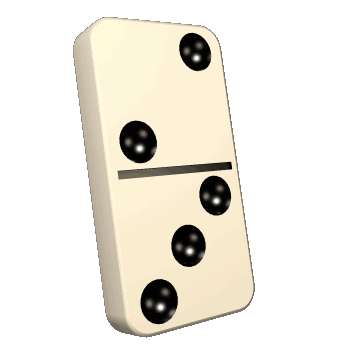 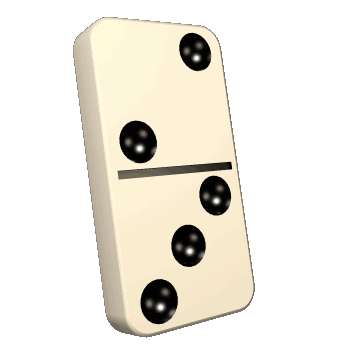 2
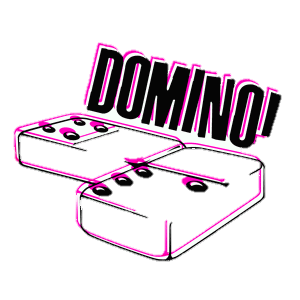 أنظر الى قطعة الدومينو وأكتب الاعداد ,ثم جد ناتج جمعها
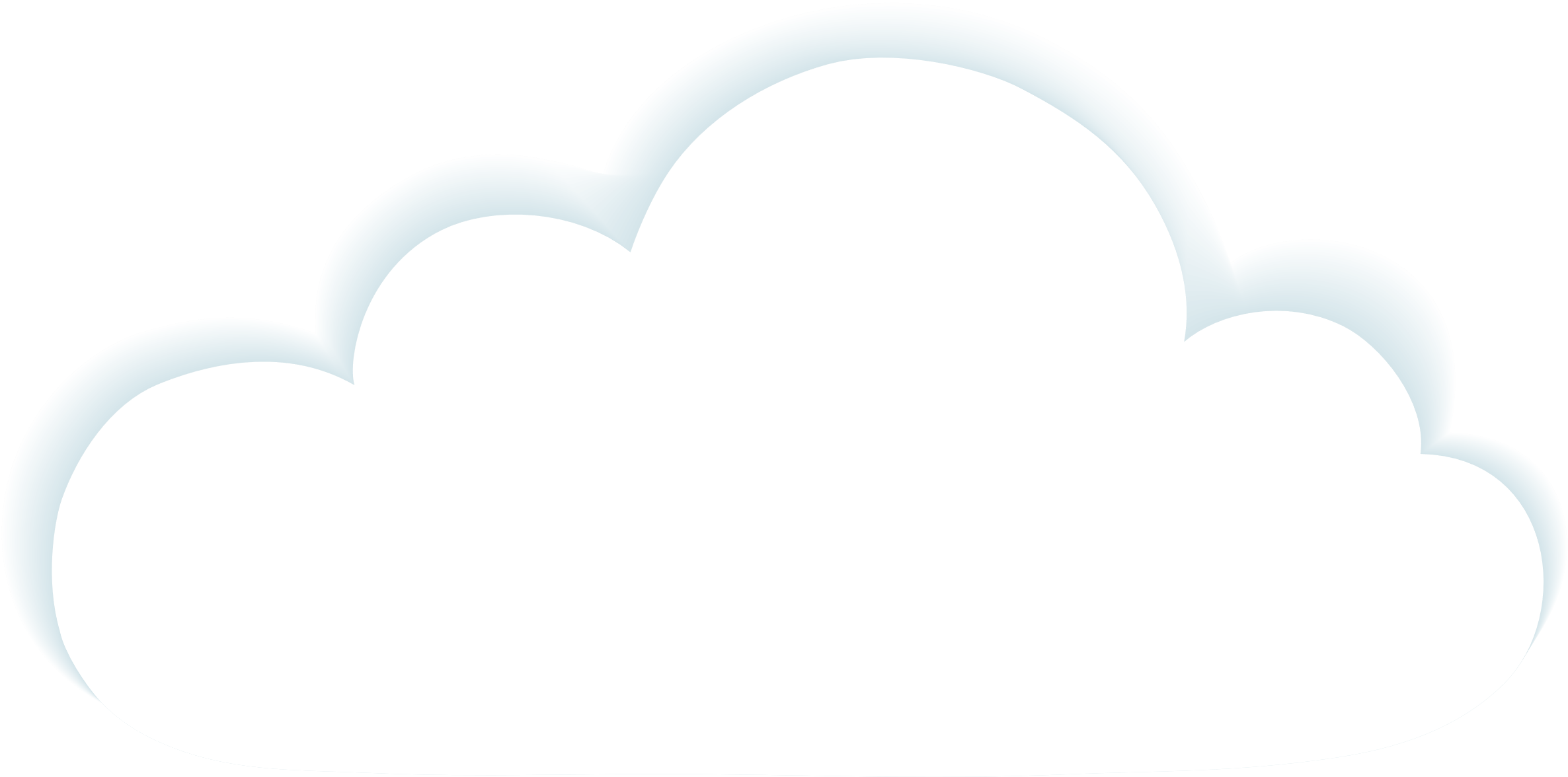 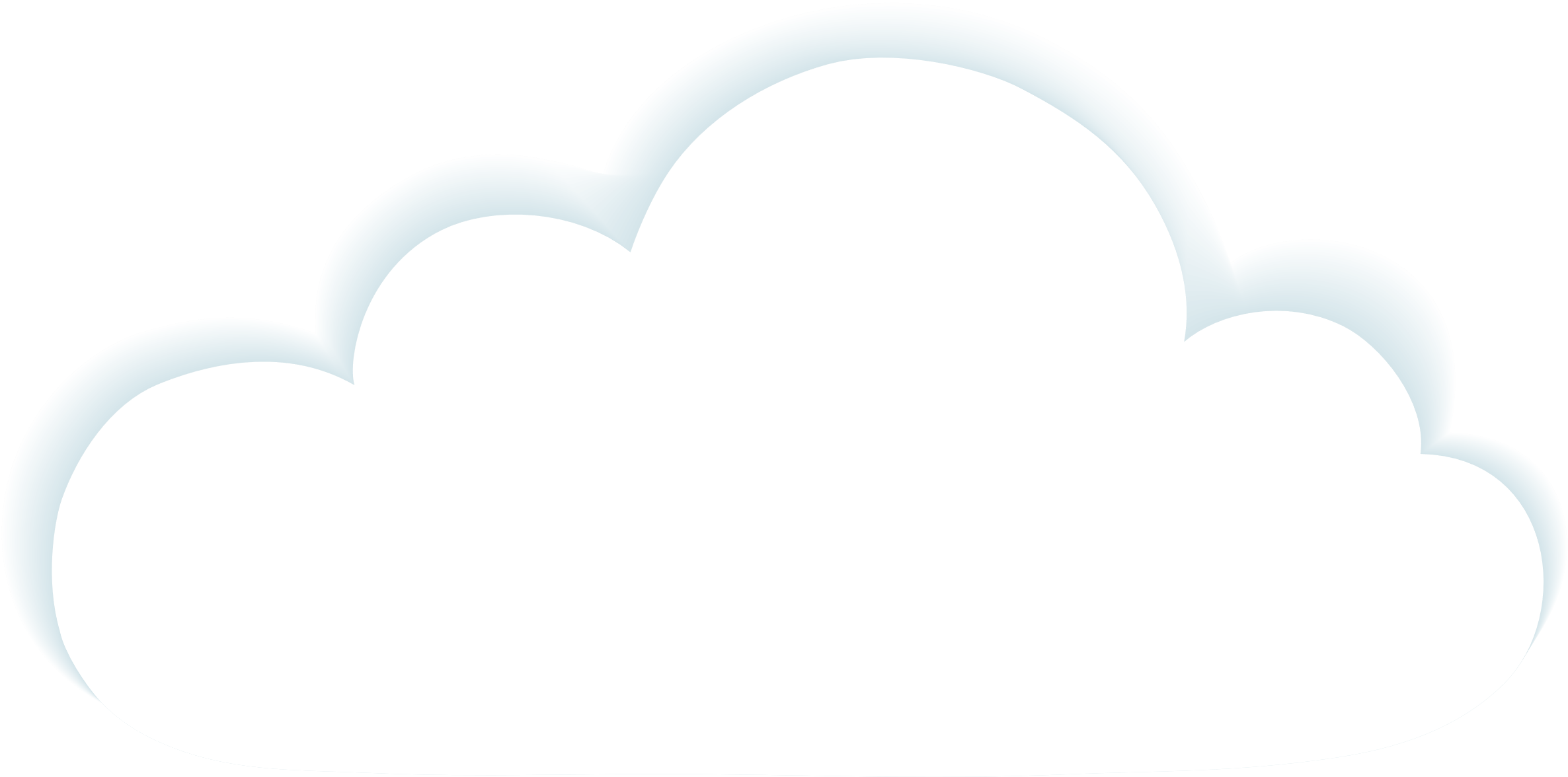 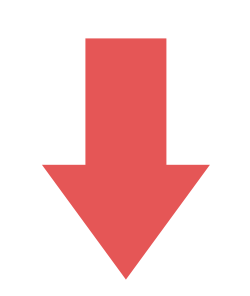 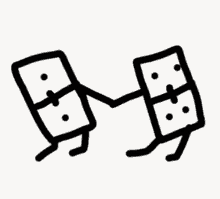 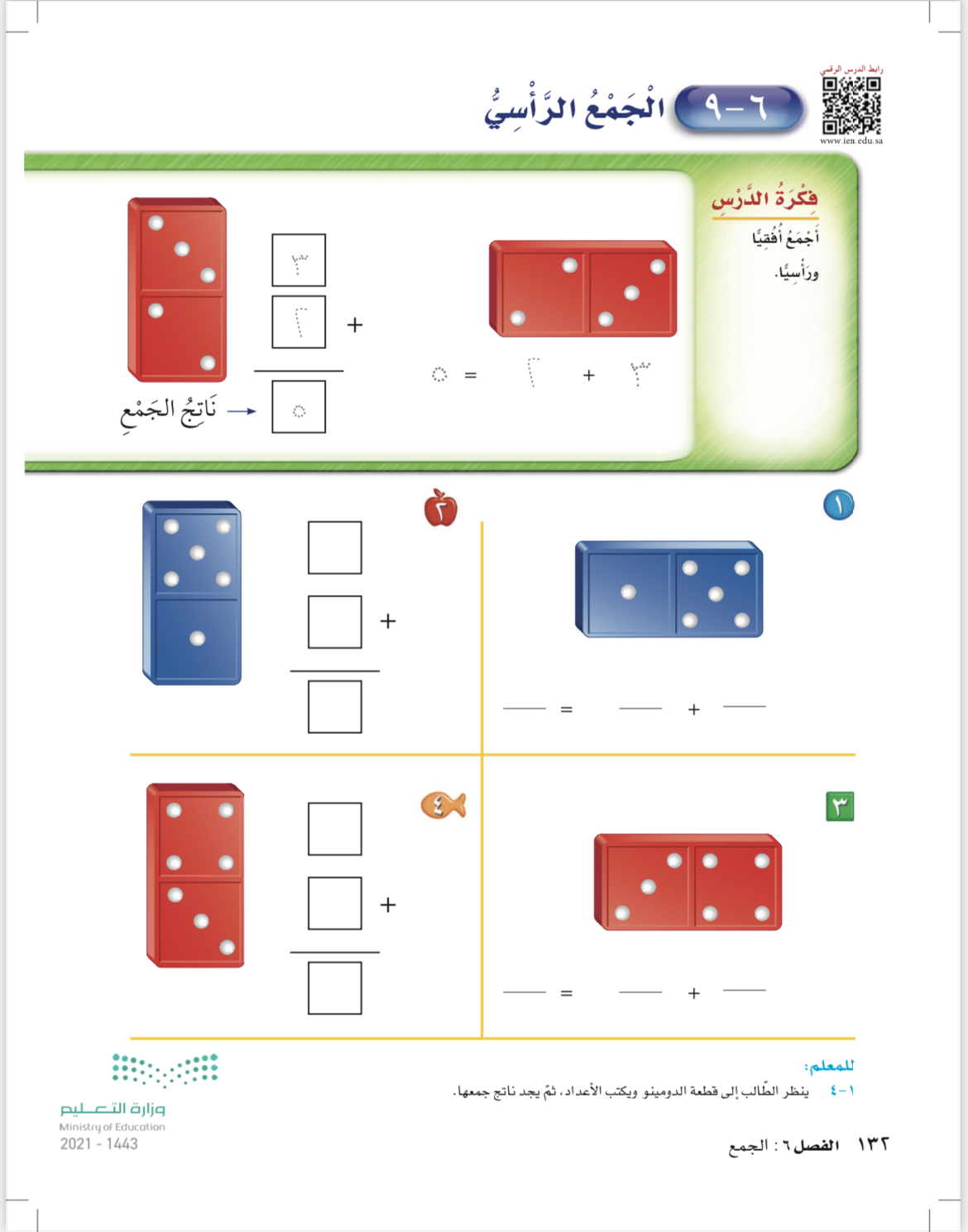 5
أفقي
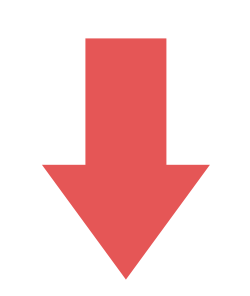 +
_
رأسي
1
6
1
5
=
+
6
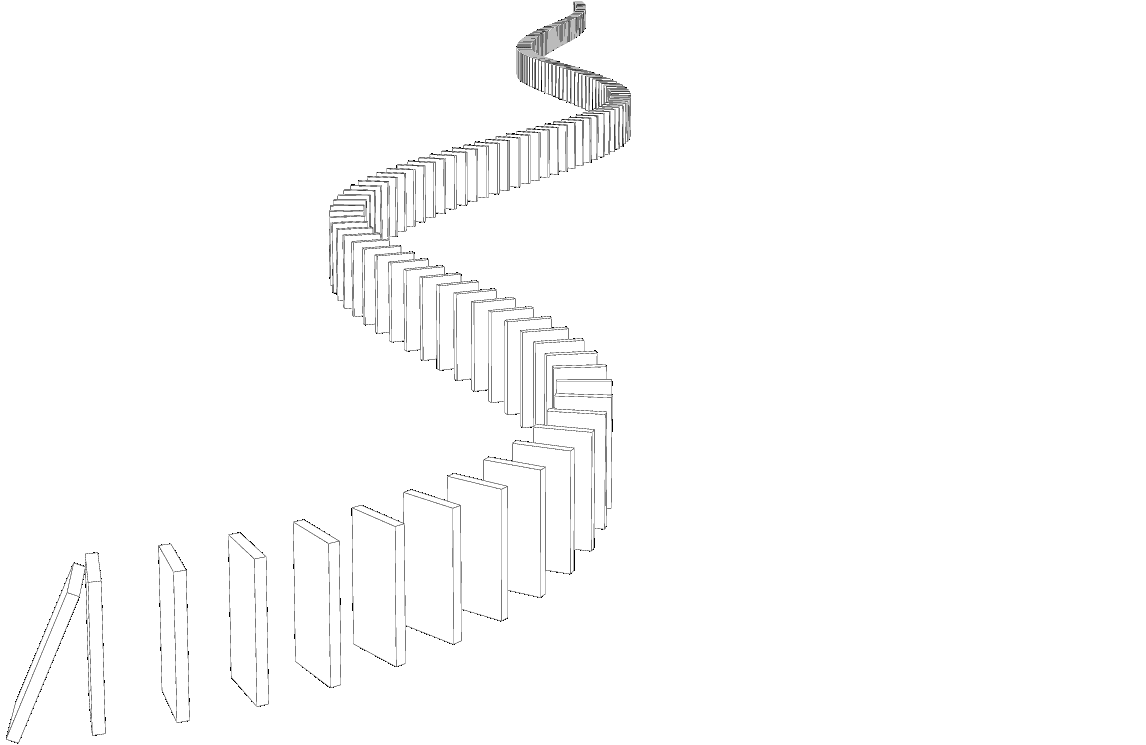 4
أفقي
+
_
رأسي
3
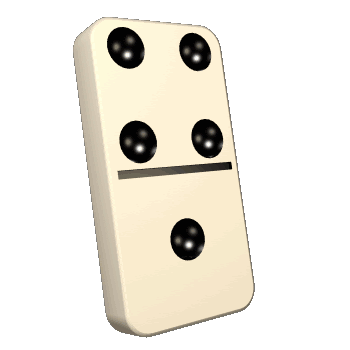 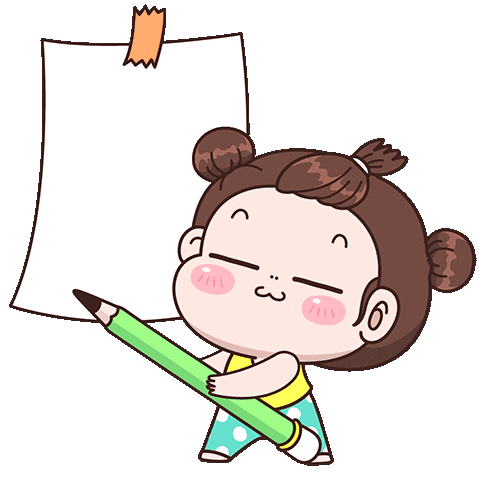 7
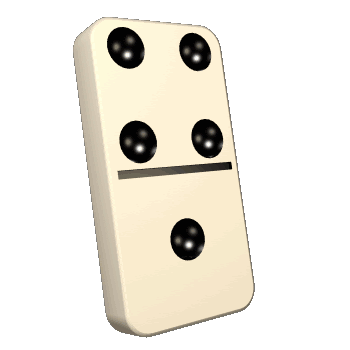 3
4
=
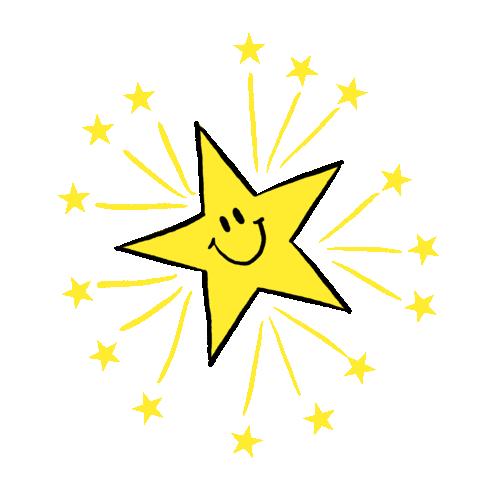 +
7
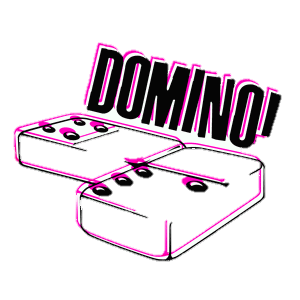 أنظر الى قطعة الدومينو وأكتب الاعداد ,ثم جد ناتج جمعها
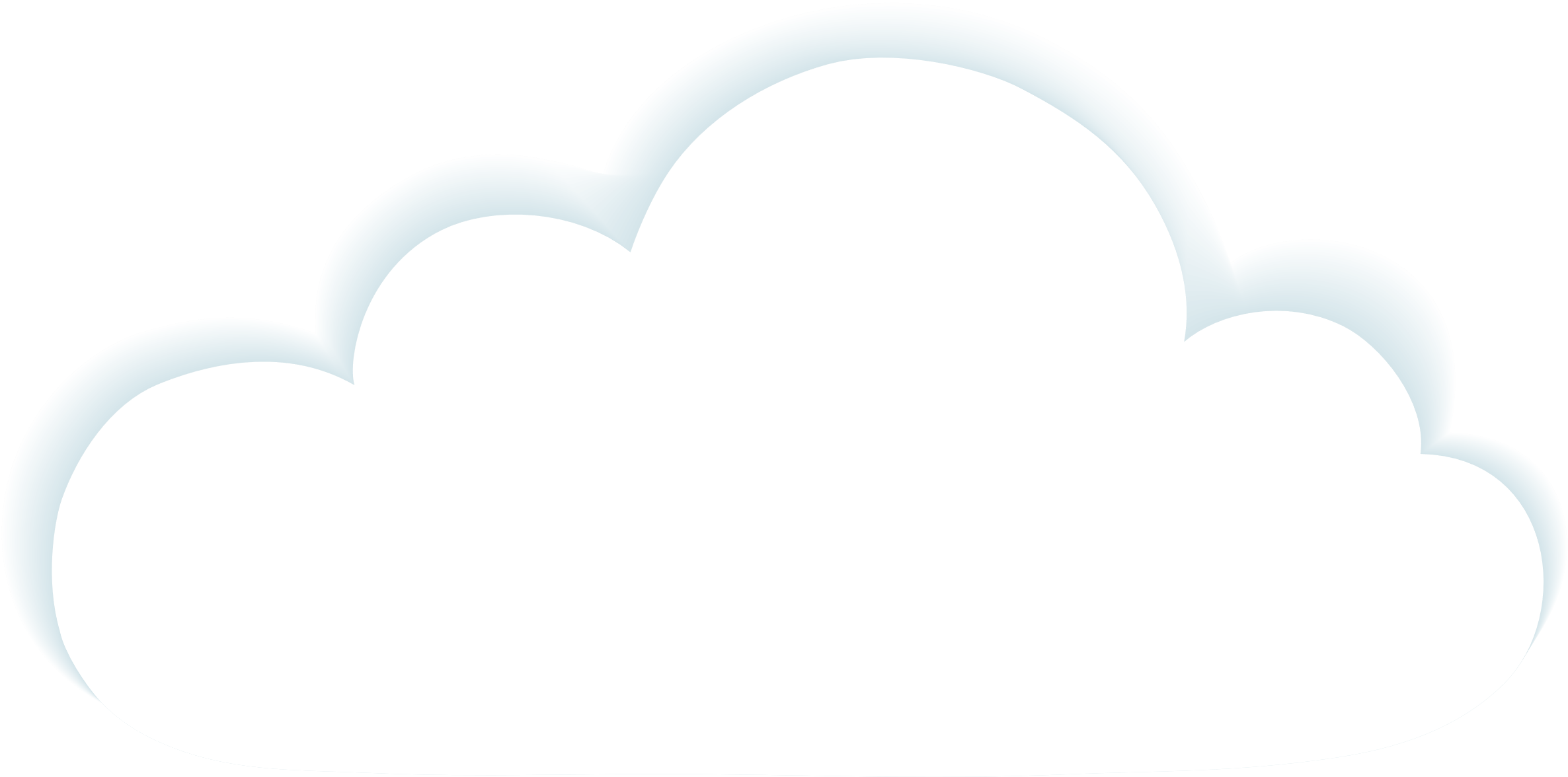 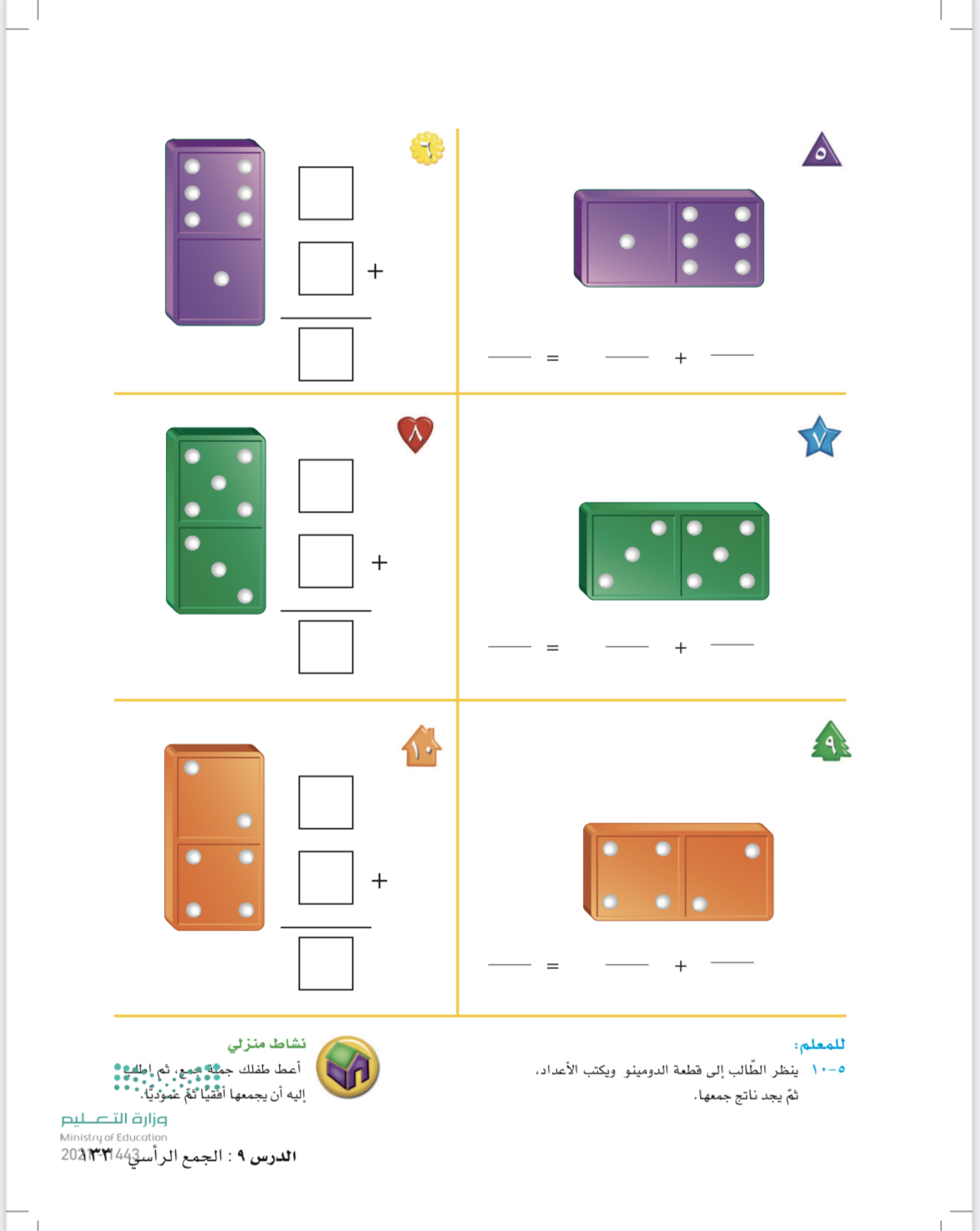 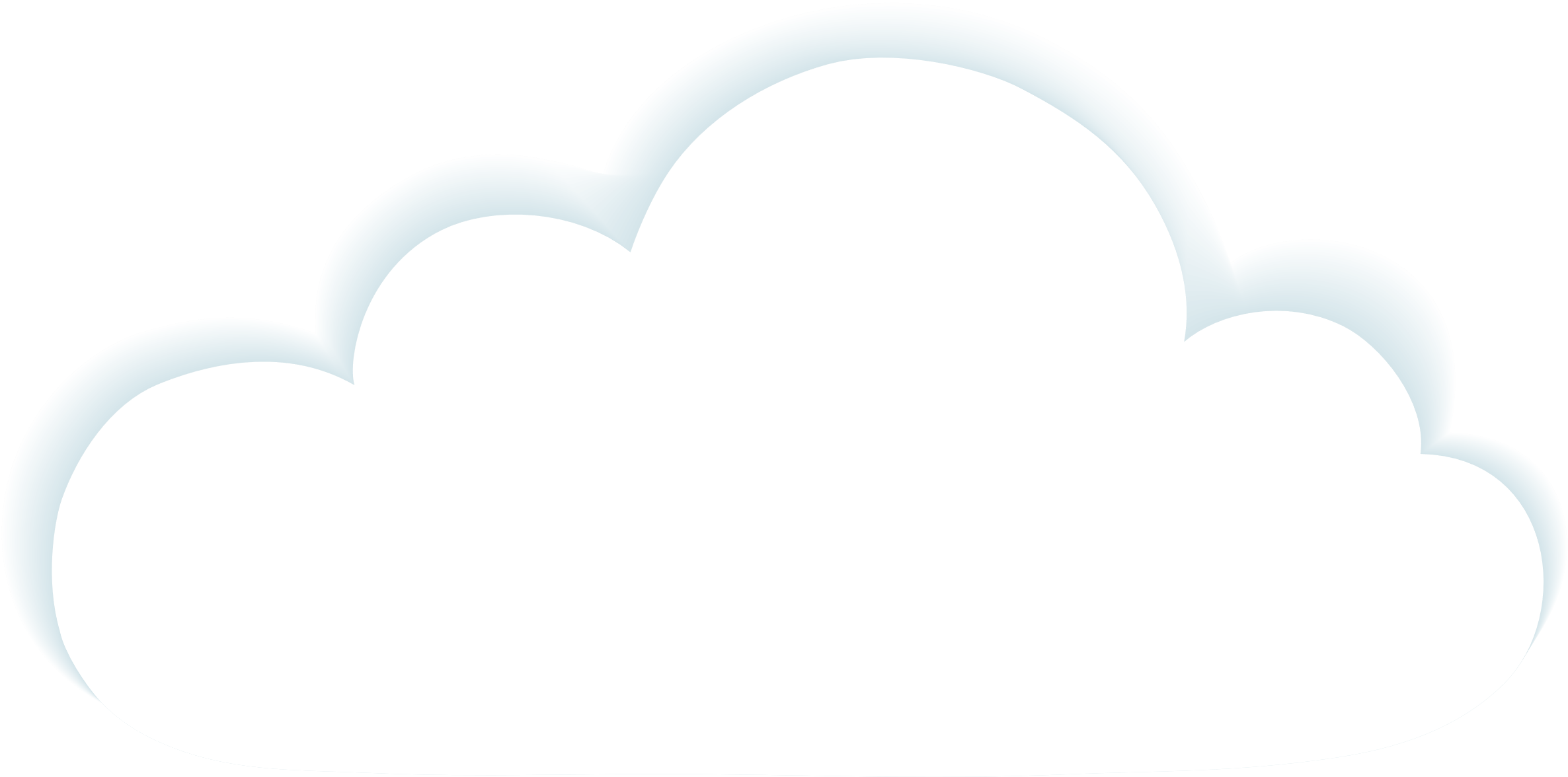 6
_
1
+
1
6
=
7
+
7
5
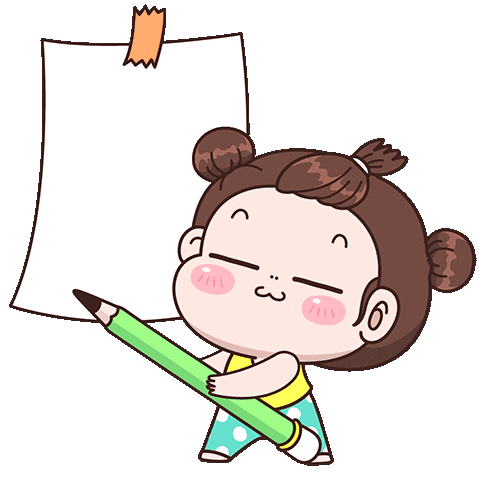 _
3
+
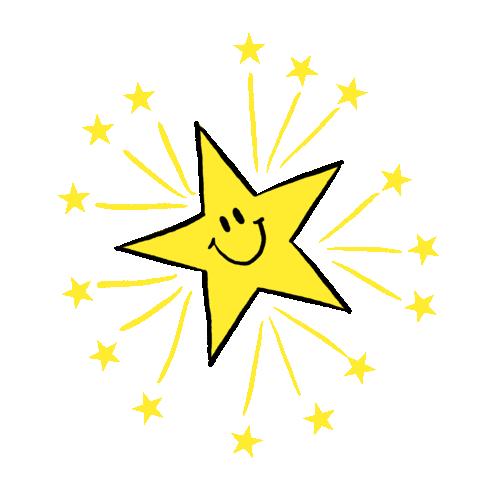 8
=
3
5
+
8
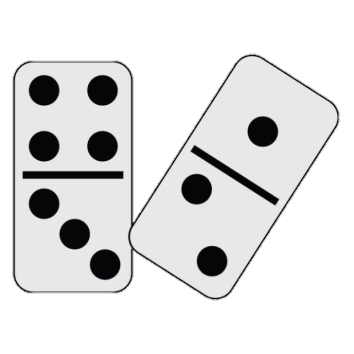 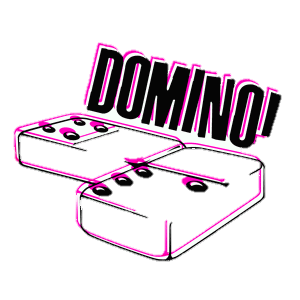 أنظر الى قطعة الدومينو وأكتب الاعداد ,ثم جد ناتج جمعها
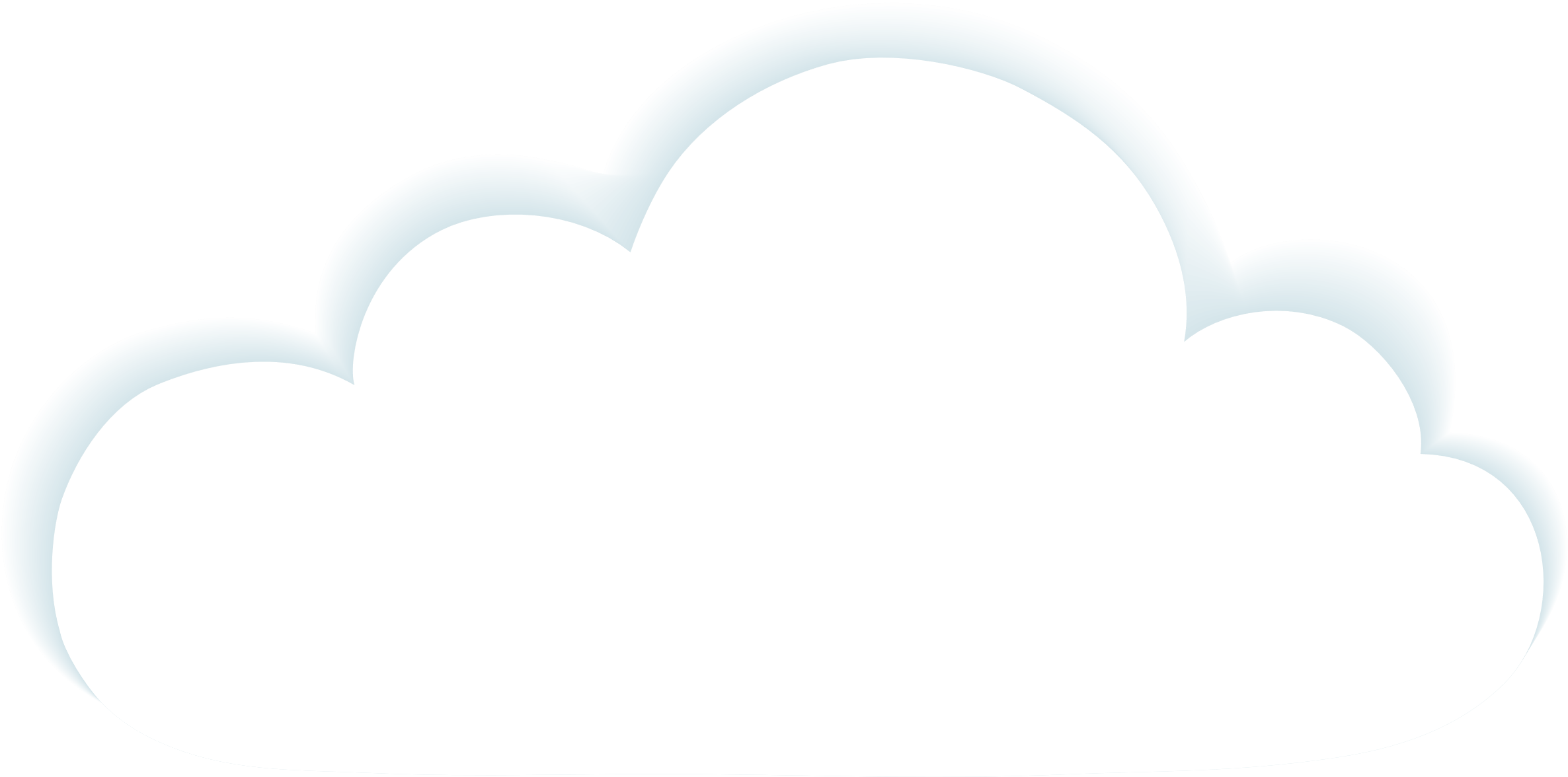 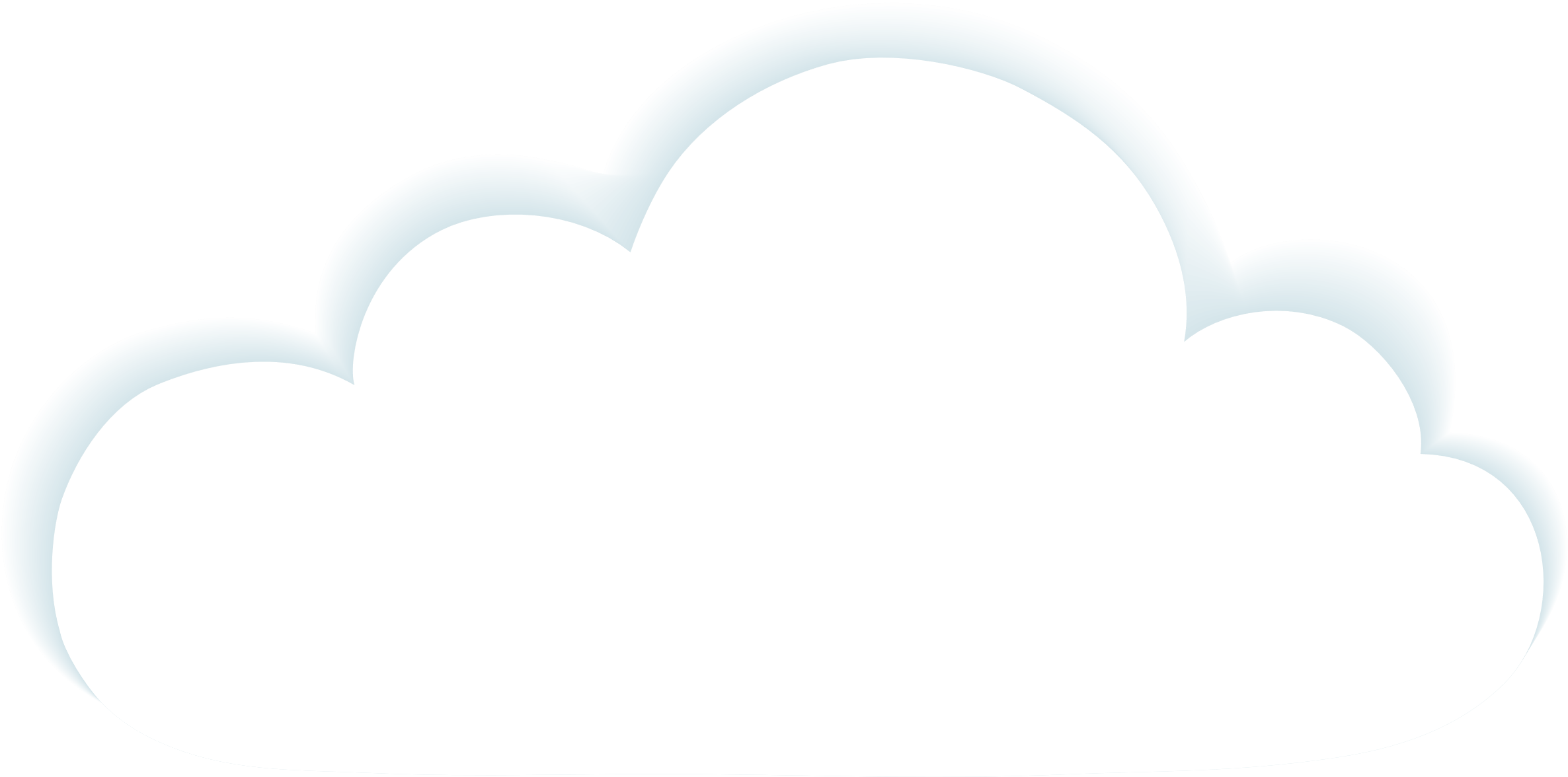 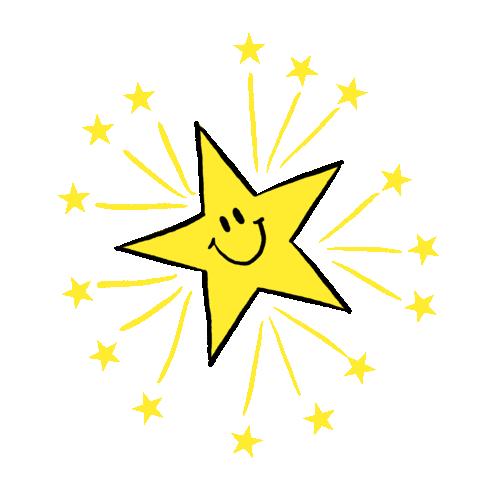 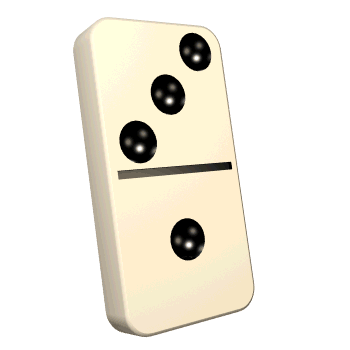 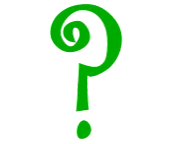 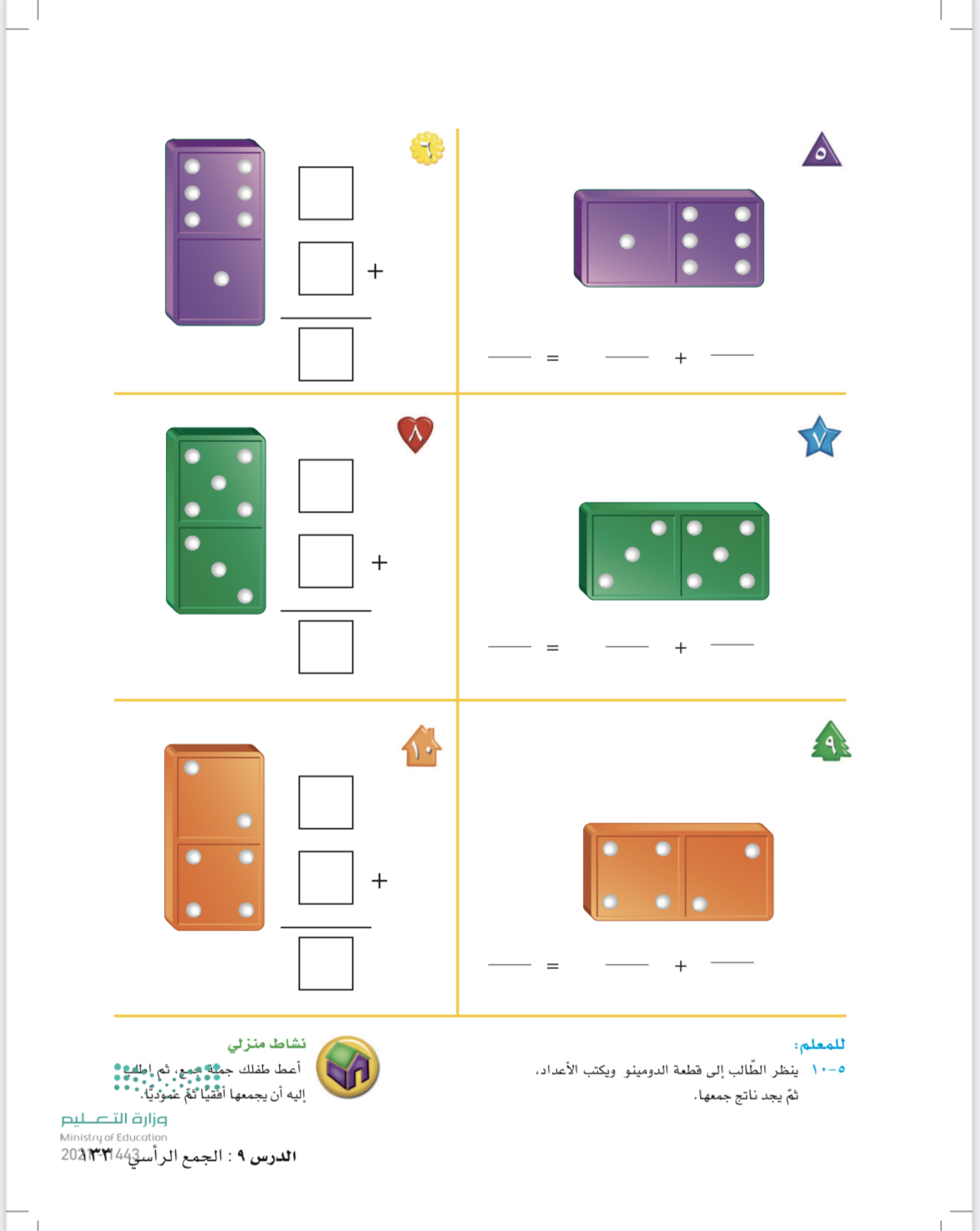 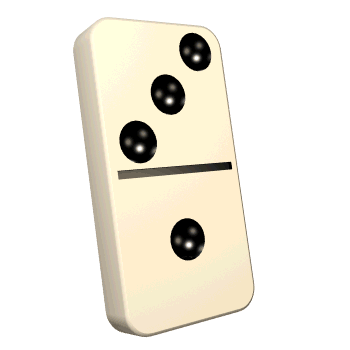 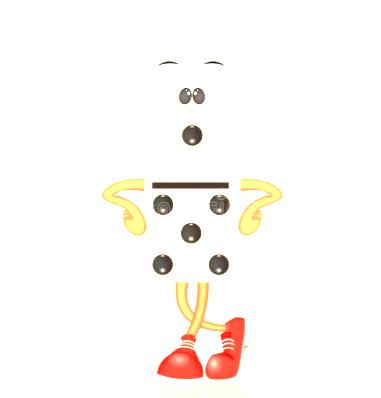 2
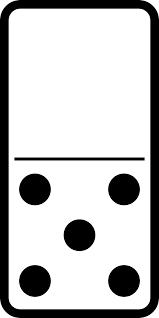 +
4
_
4
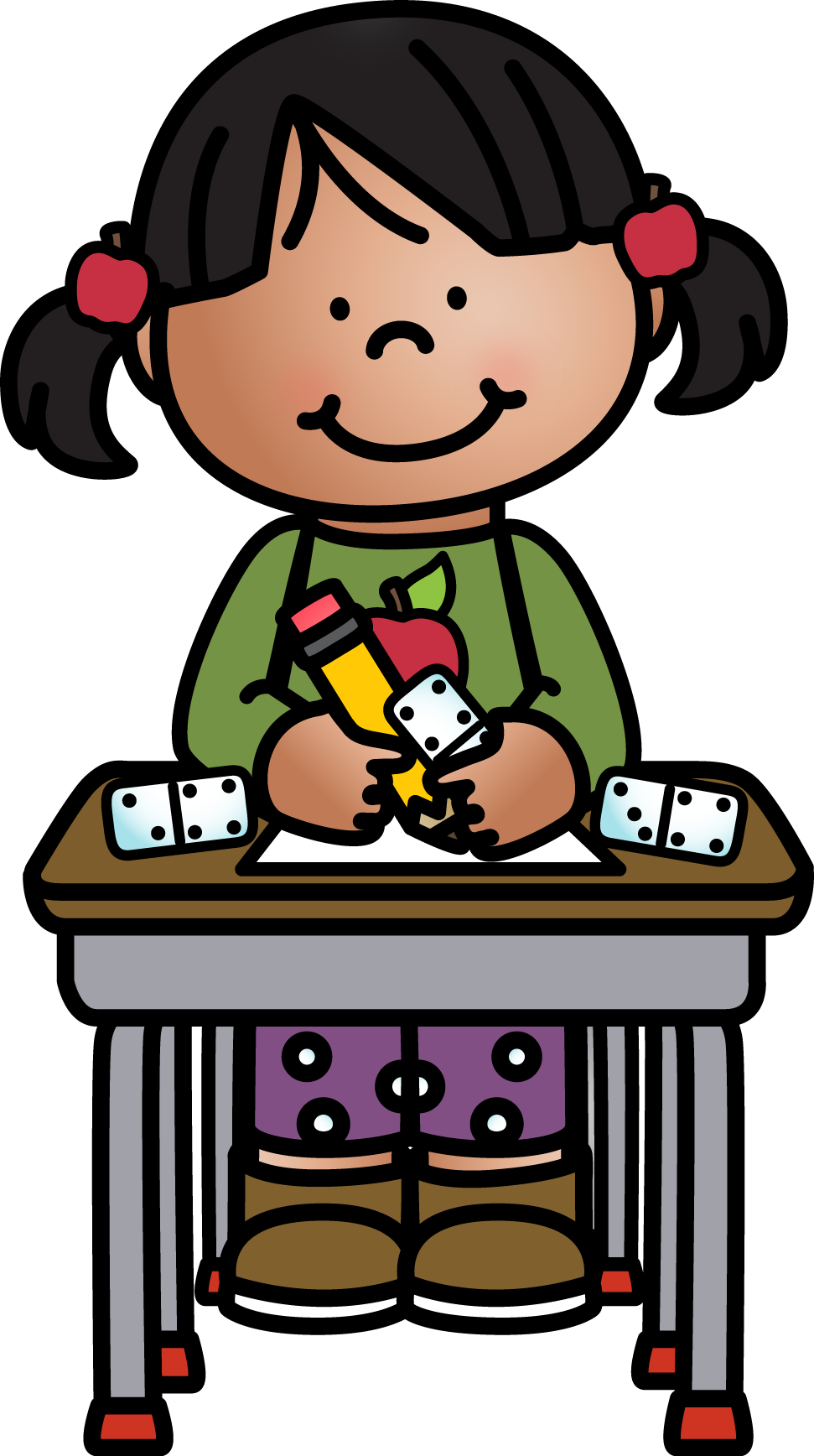 2
6
=
+
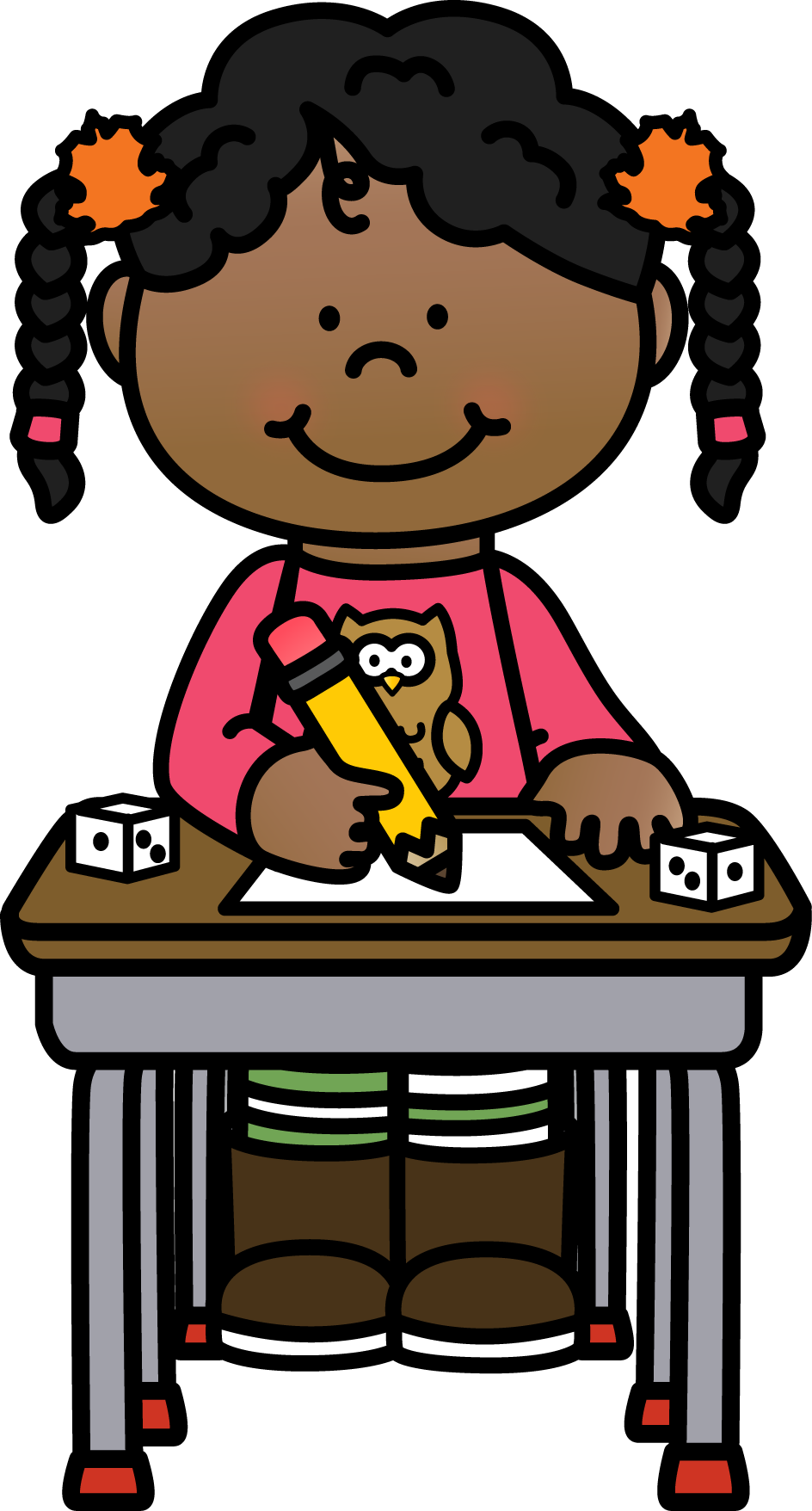 6
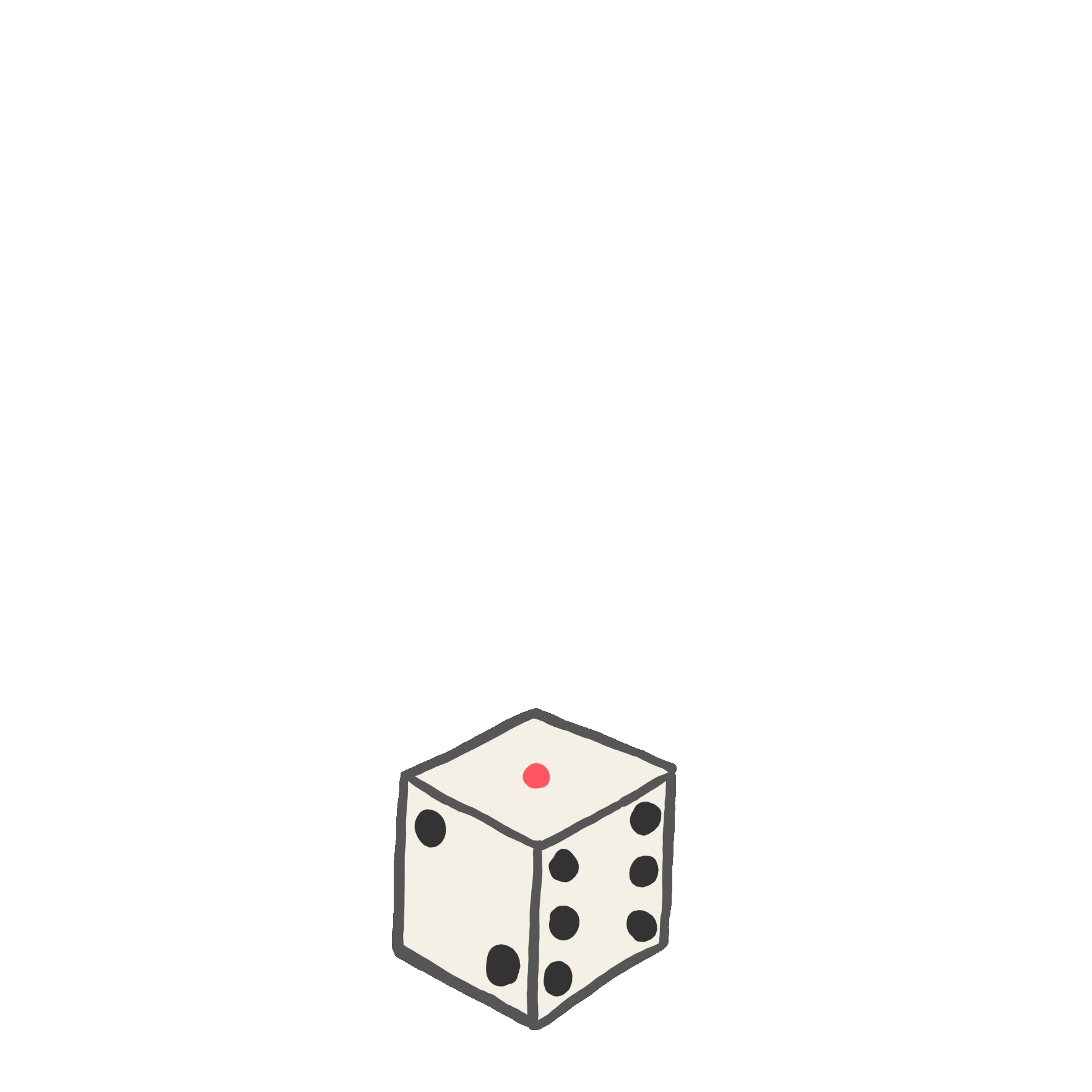 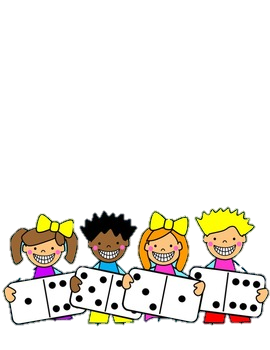 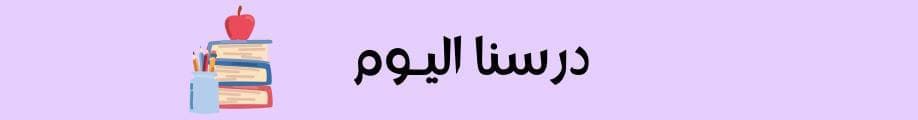 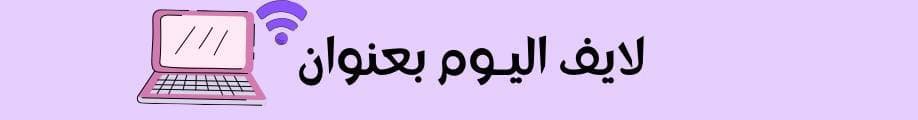 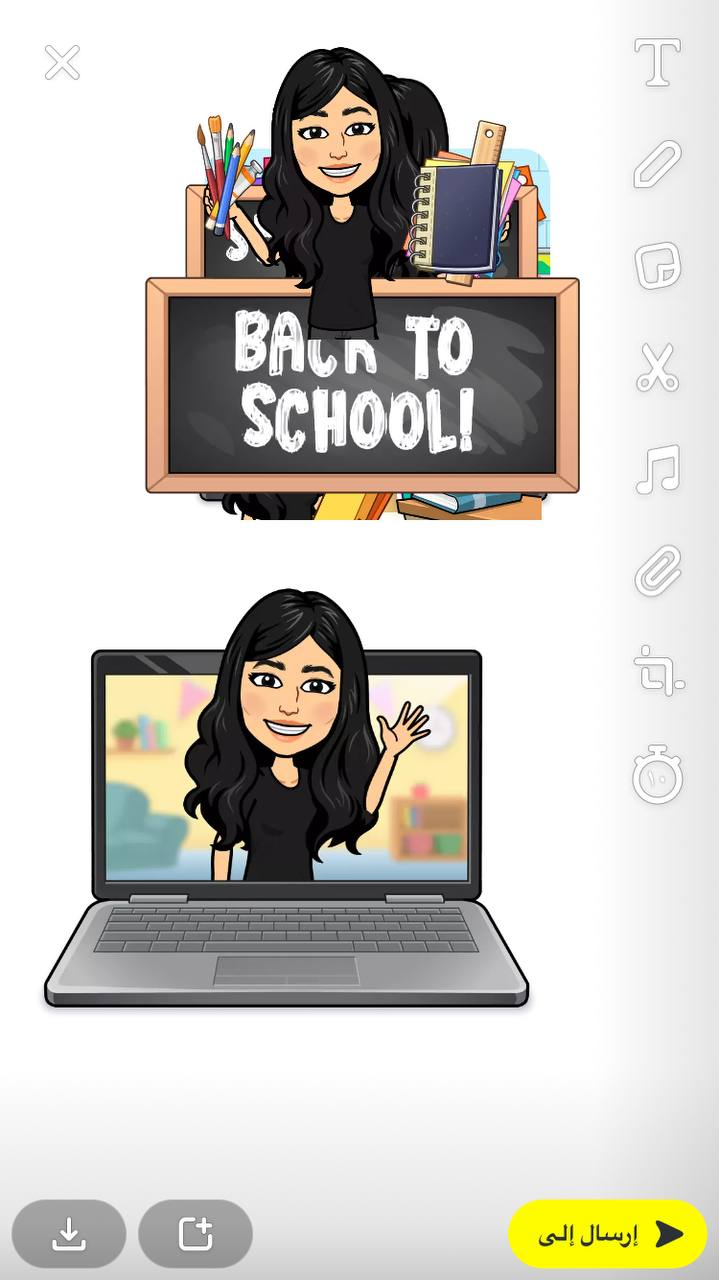 6 -9  الجمع الرأسي
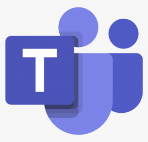 فديو الدرس
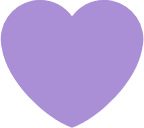 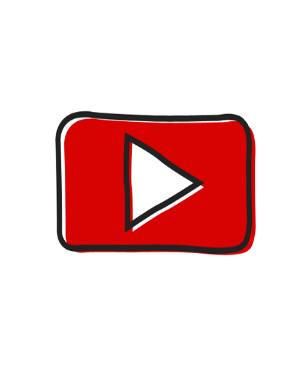 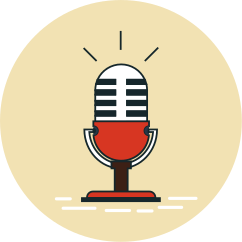 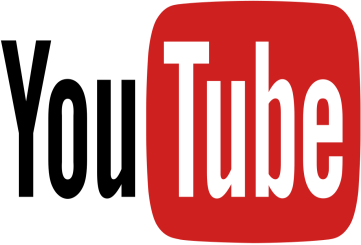 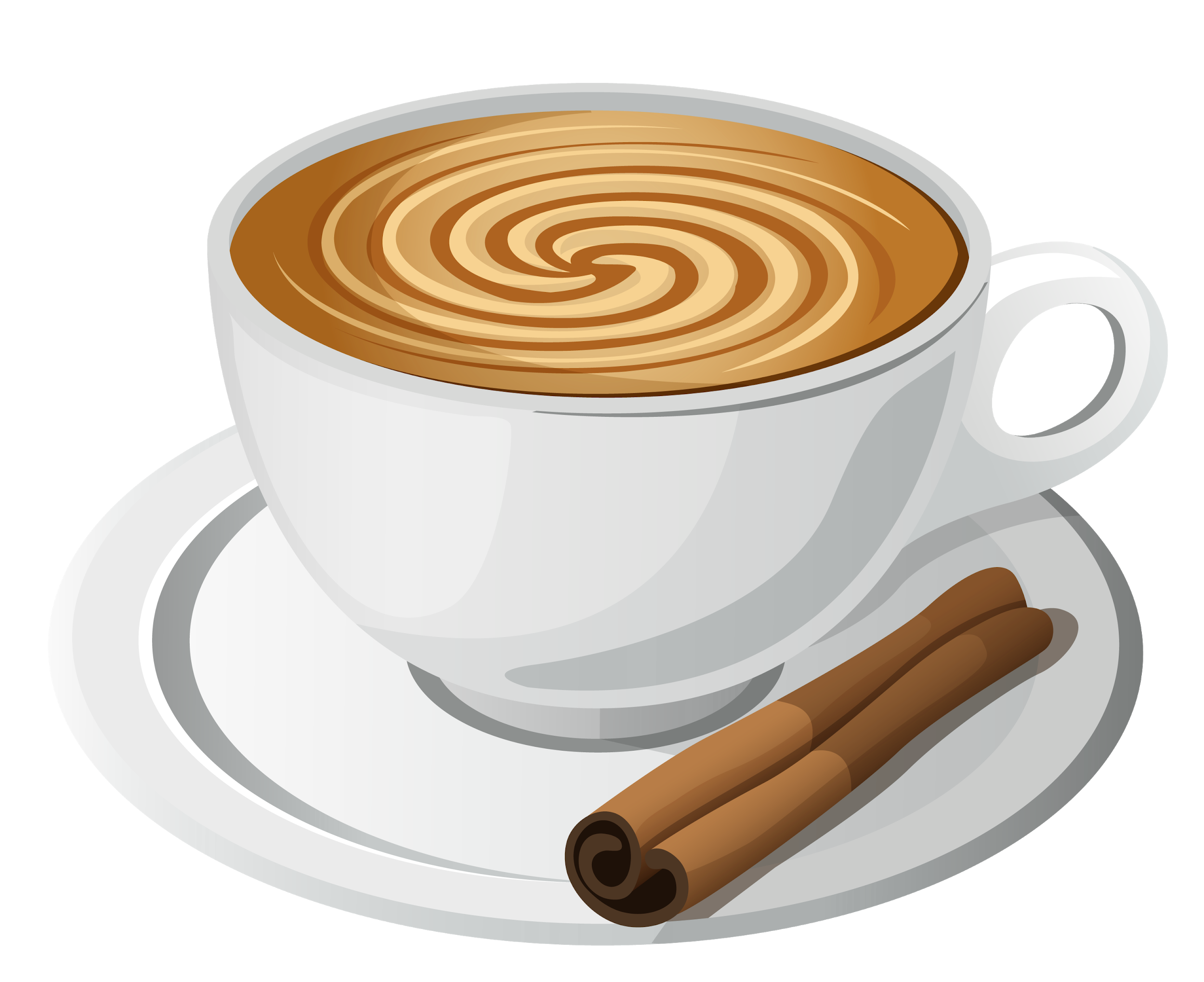 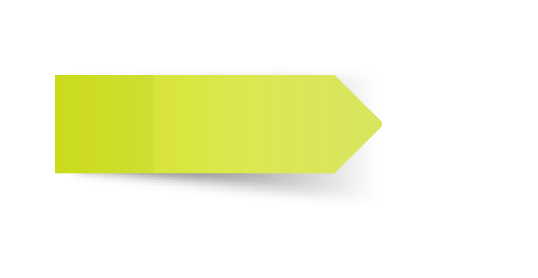 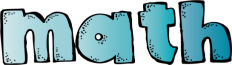 شكر خاص للأستاذ الفاضل
@Hassan_Alqarnee
https://www.youtube.com/playlist?list=PLyoodbH_5mVIlRVJAJof8blvnTy0aF9Rr
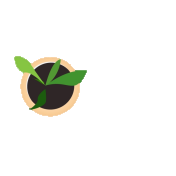 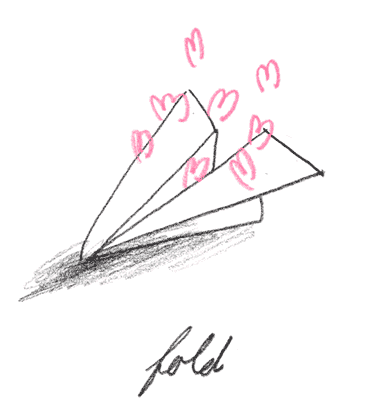 تحدث مع عائلتك
ماذا تعلمنا في درس اليوم ؟
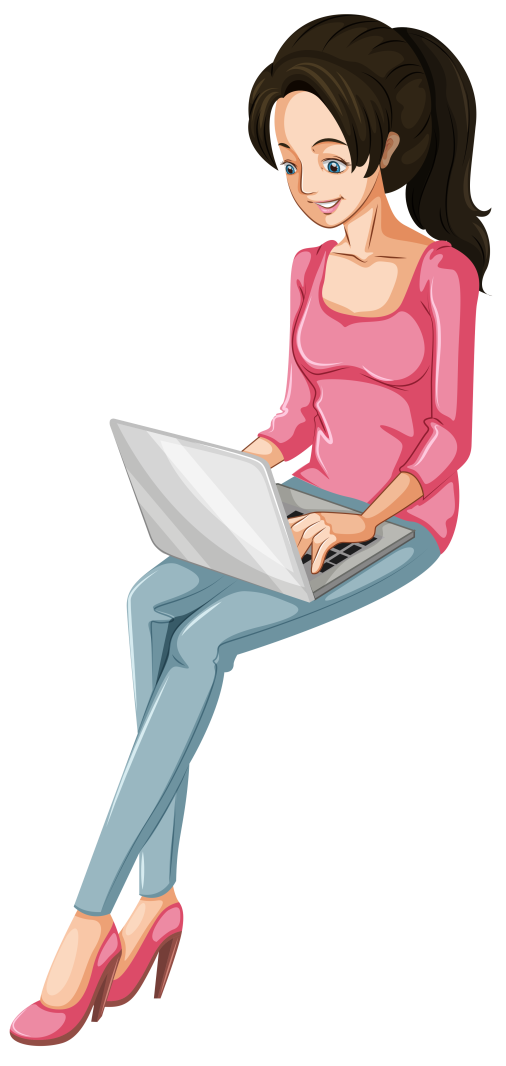 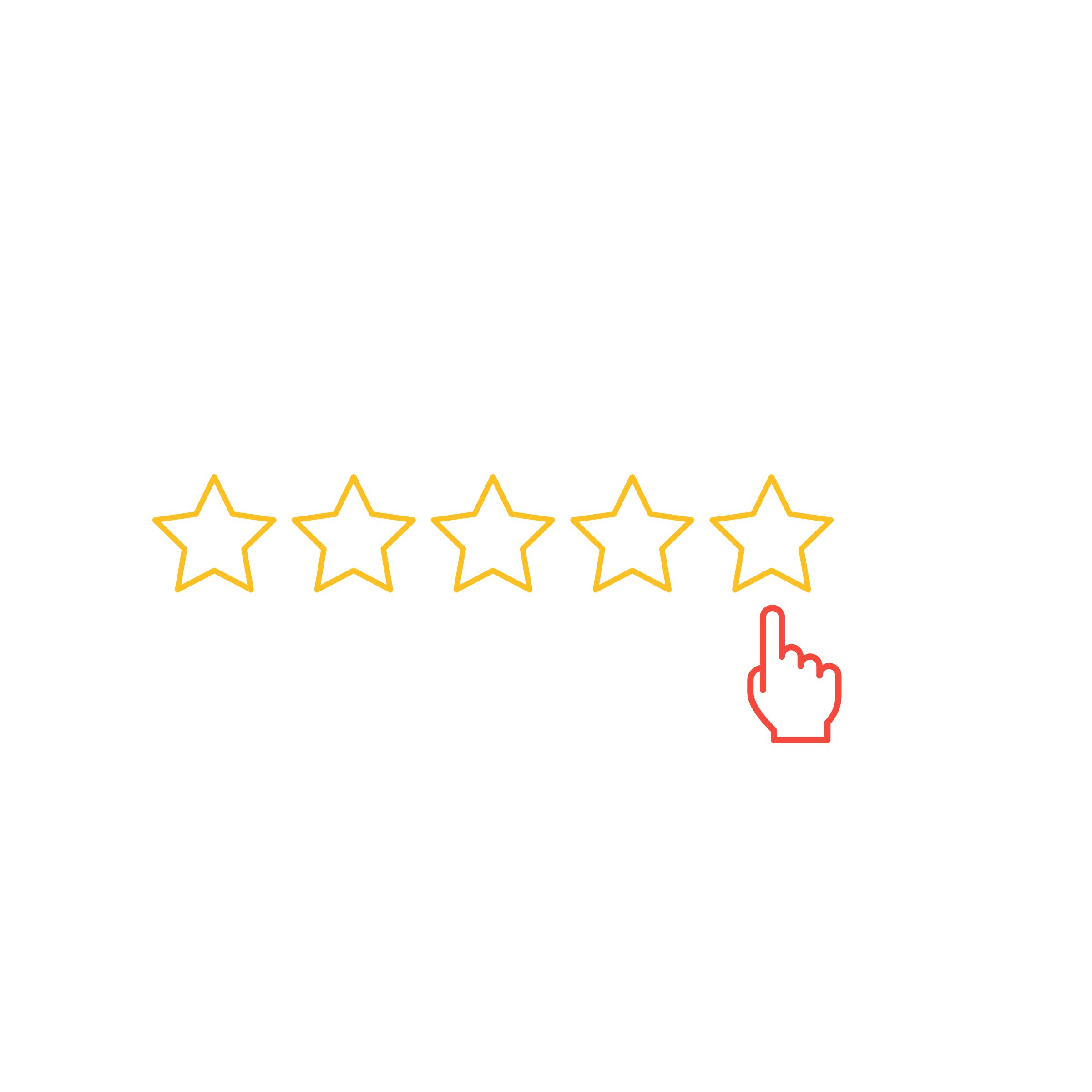 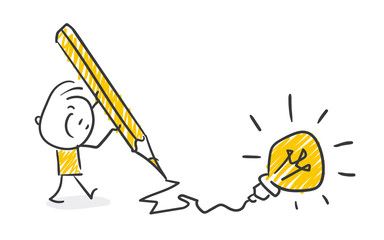 هل اعجبك درس اليوم ؟
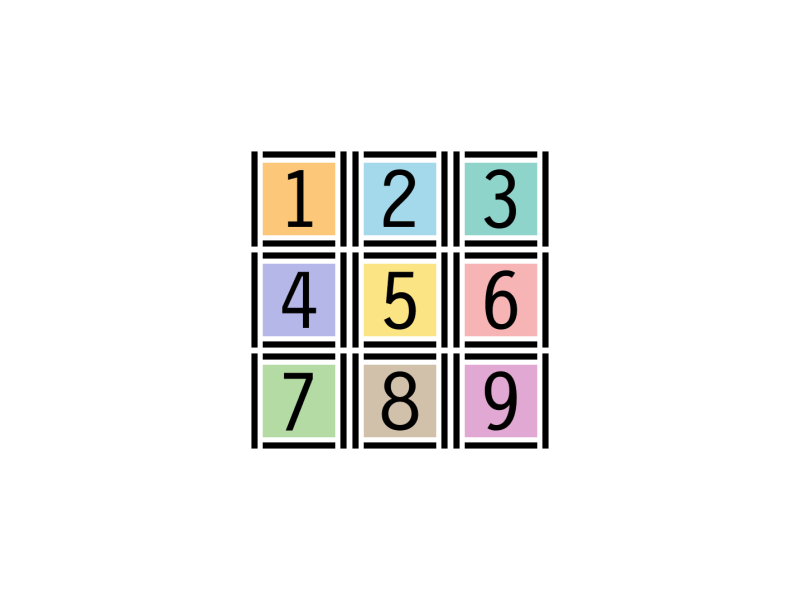 الواجب
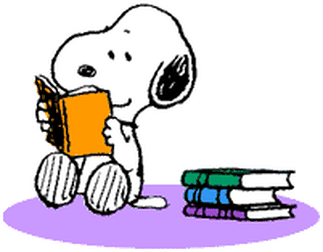 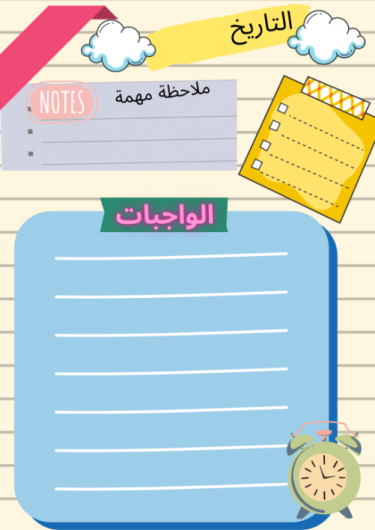 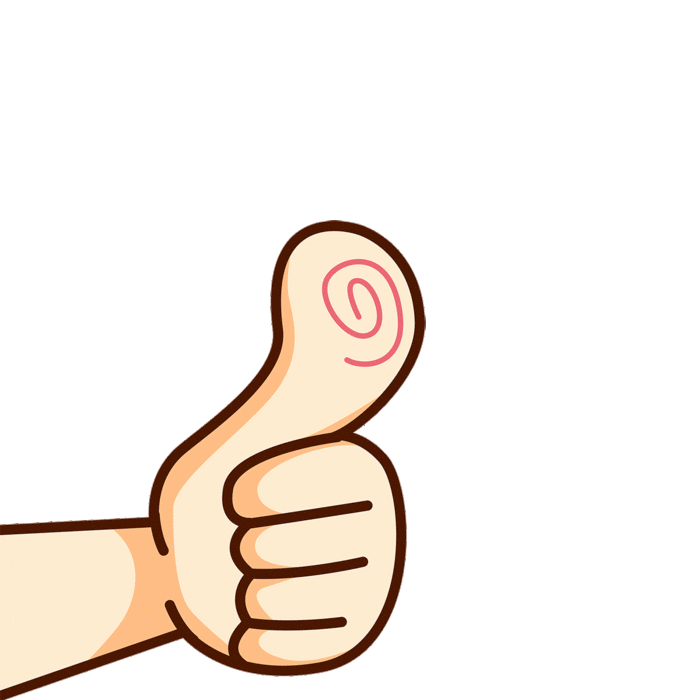 حل الواجب في منصة
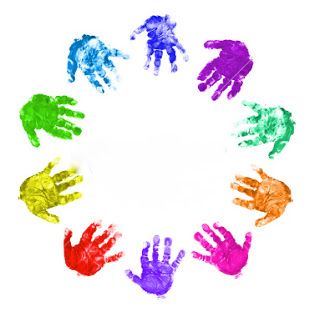 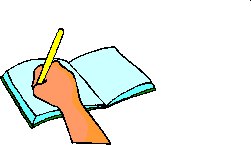 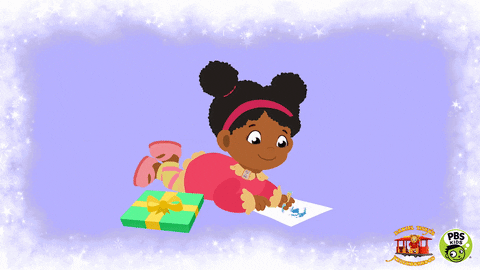 ... صفي العجيب  انتم  رائعون...
إلى الْلِقاء أَتَمنى لَكم يَوْمَاً ممتع…..
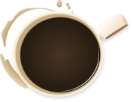 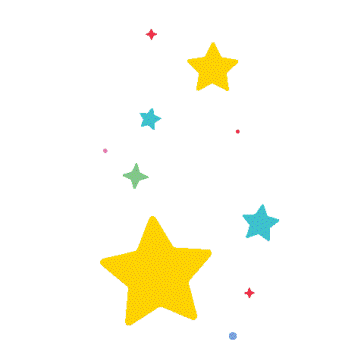 انتهت حصتنا      دمتم بحفظ 
الرحمن ورعايته
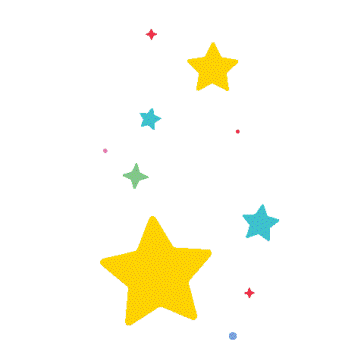 ندعو الله دائماً
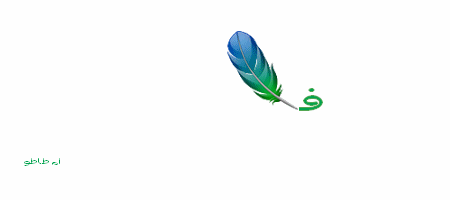 ننجز العمل بإتقان
نستمتع باقي اليوم
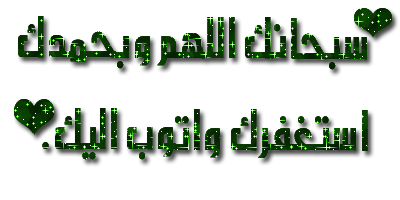 ندعو الله دائماً
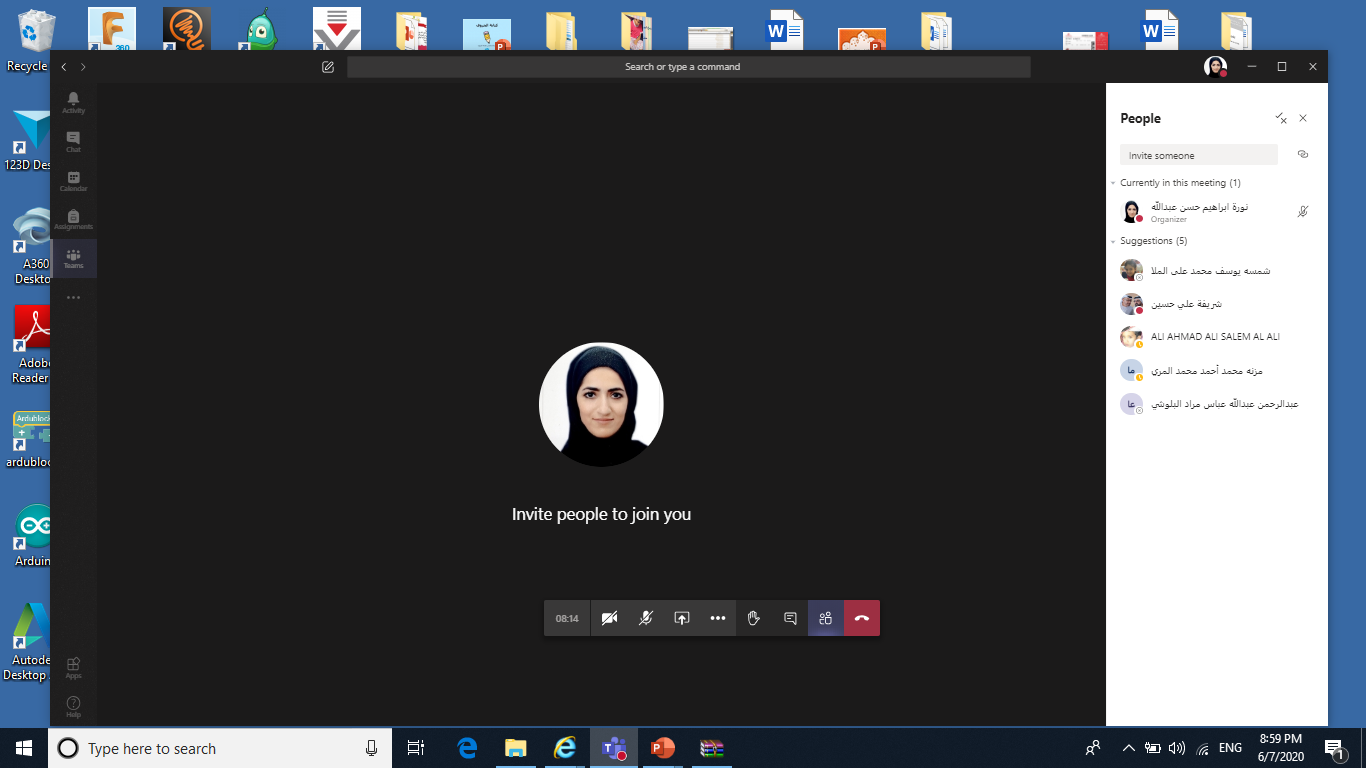 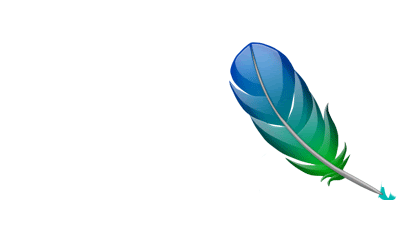 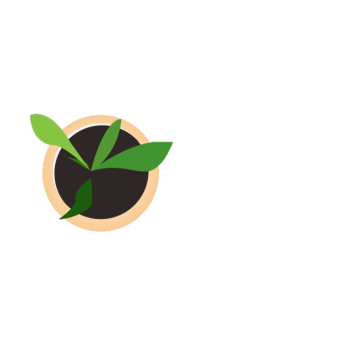 لا تنسـوا الضغط على علامة السماعة الحمراء للخروج
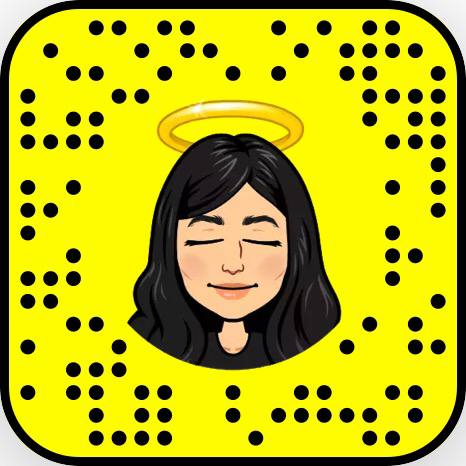 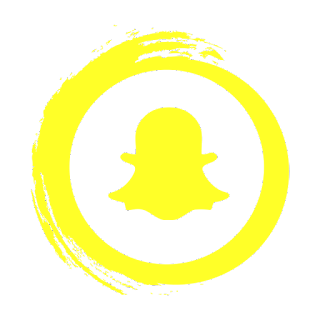 Jcliiio